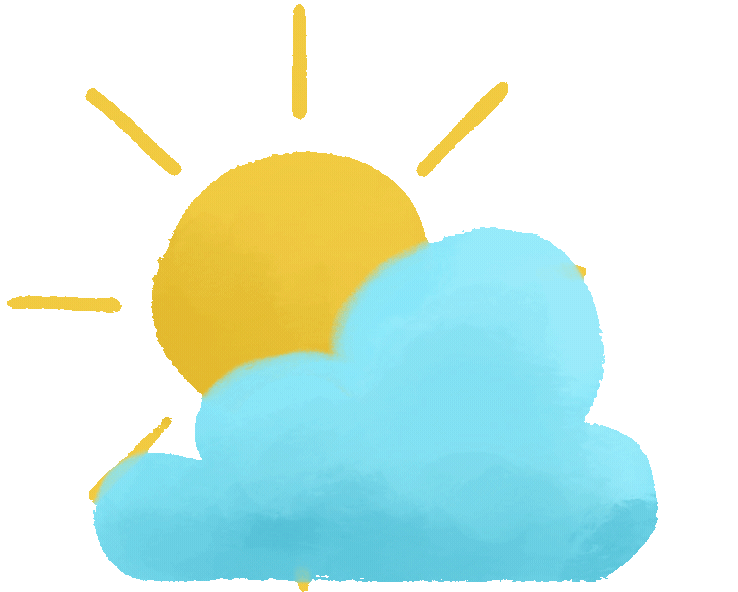 Khởi động đầu giờ
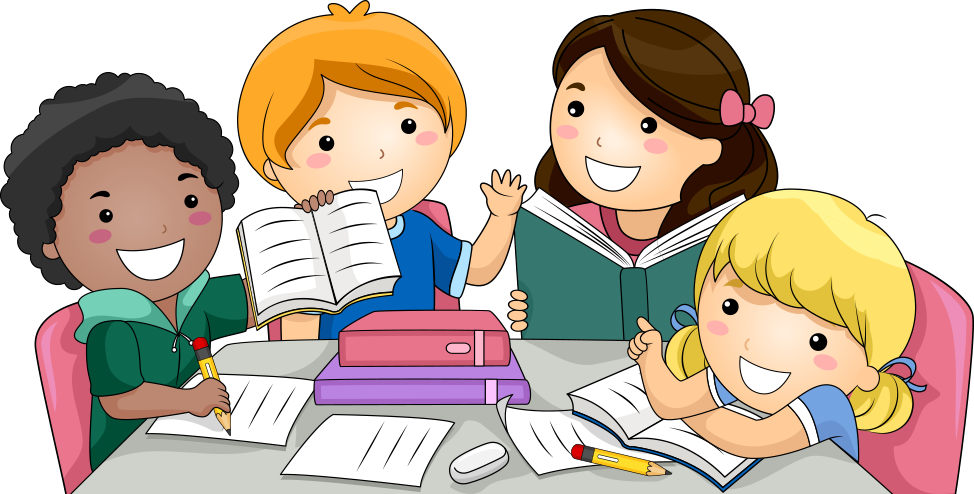 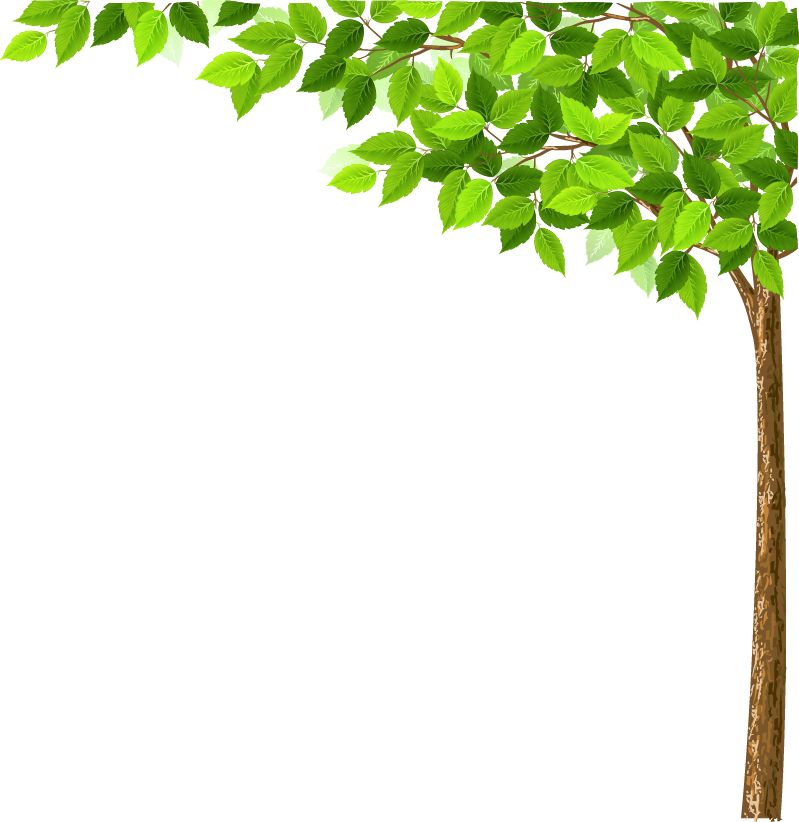 Chủ đề 2: Giai điệu quê hương
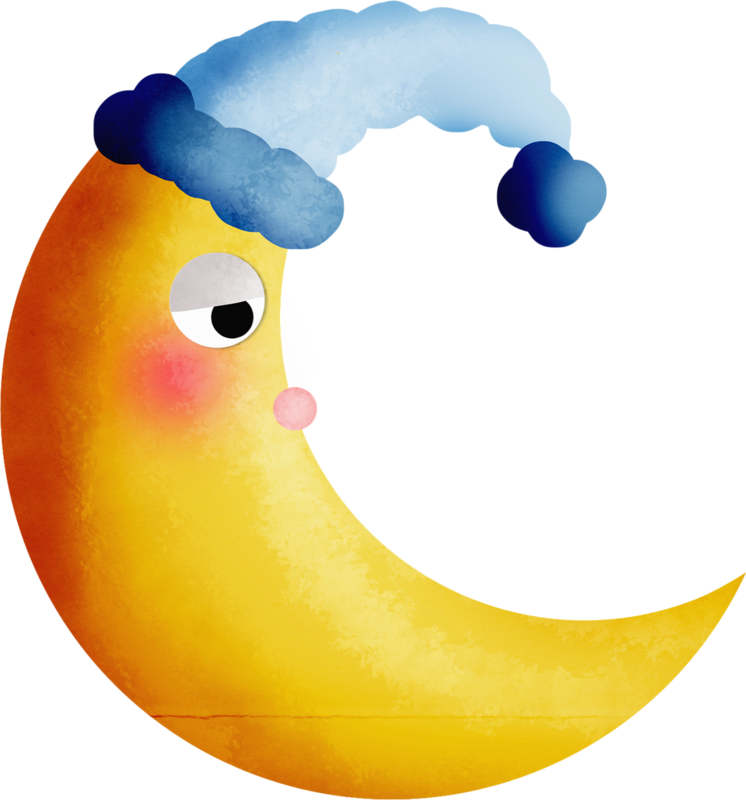 Tiết 8
Tổ chức hoạt động Vận dụng - Sáng tạo
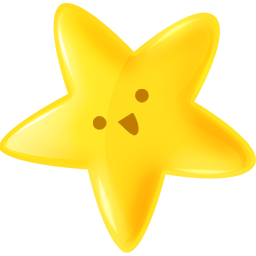 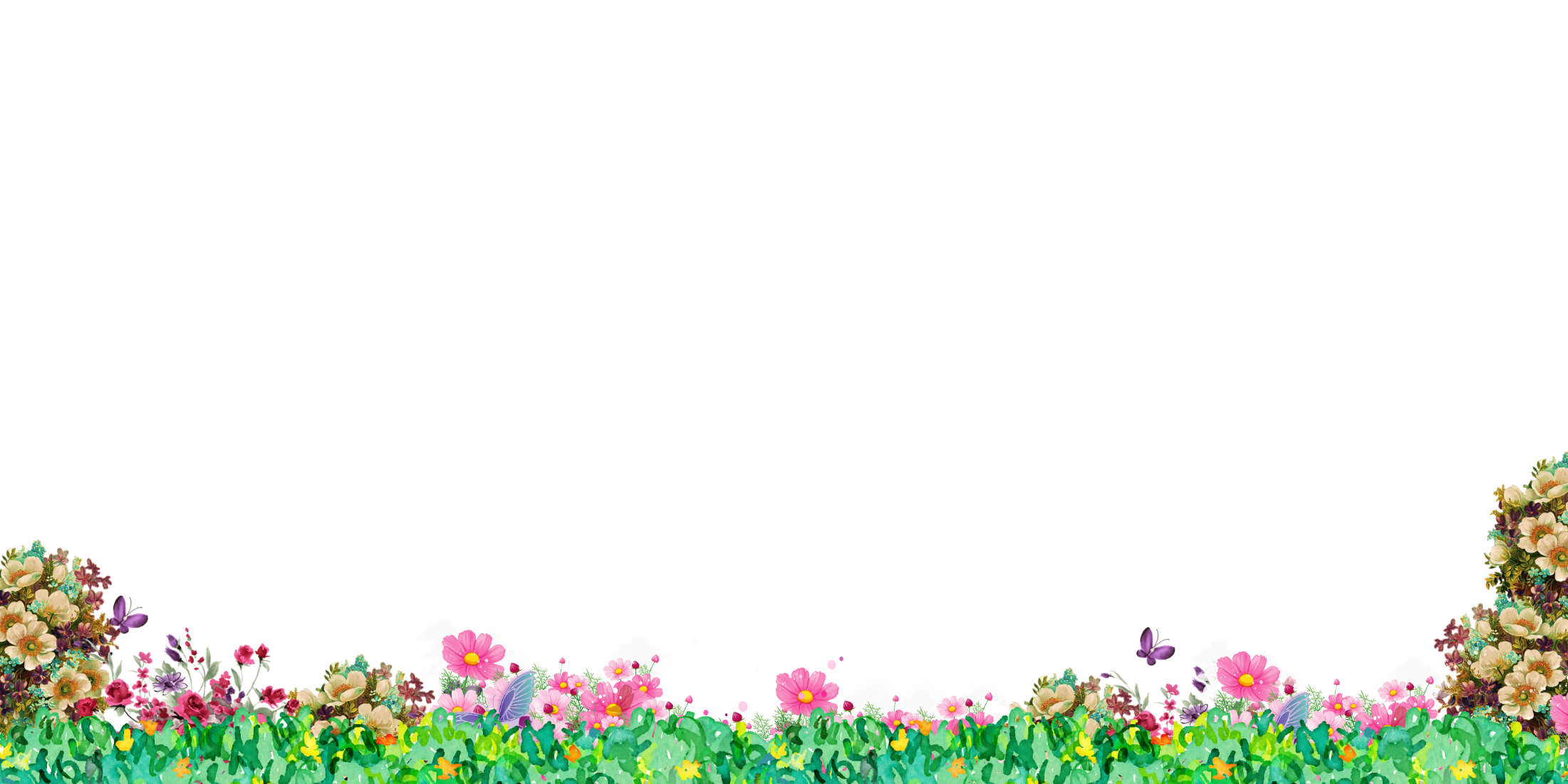 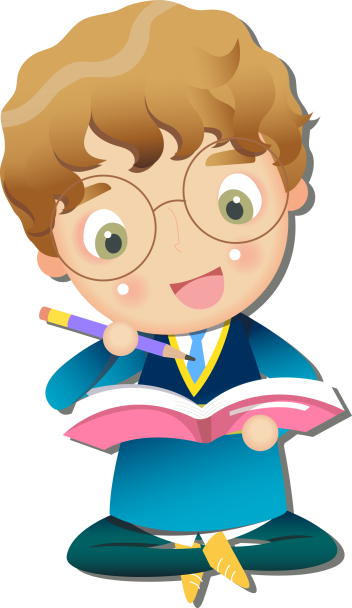 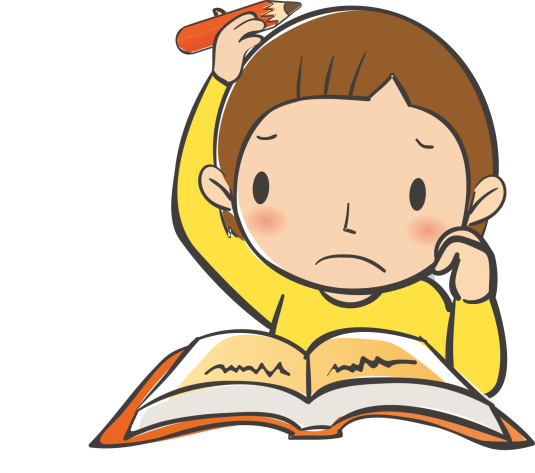 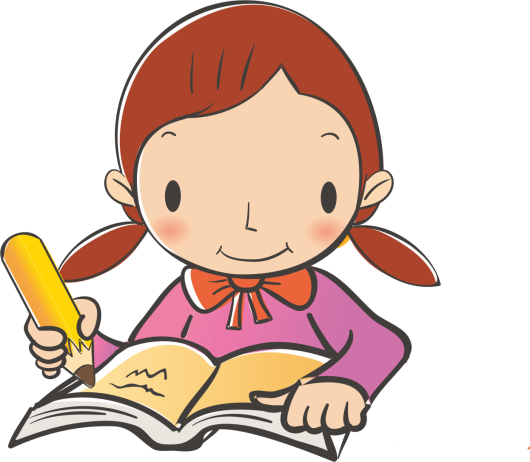 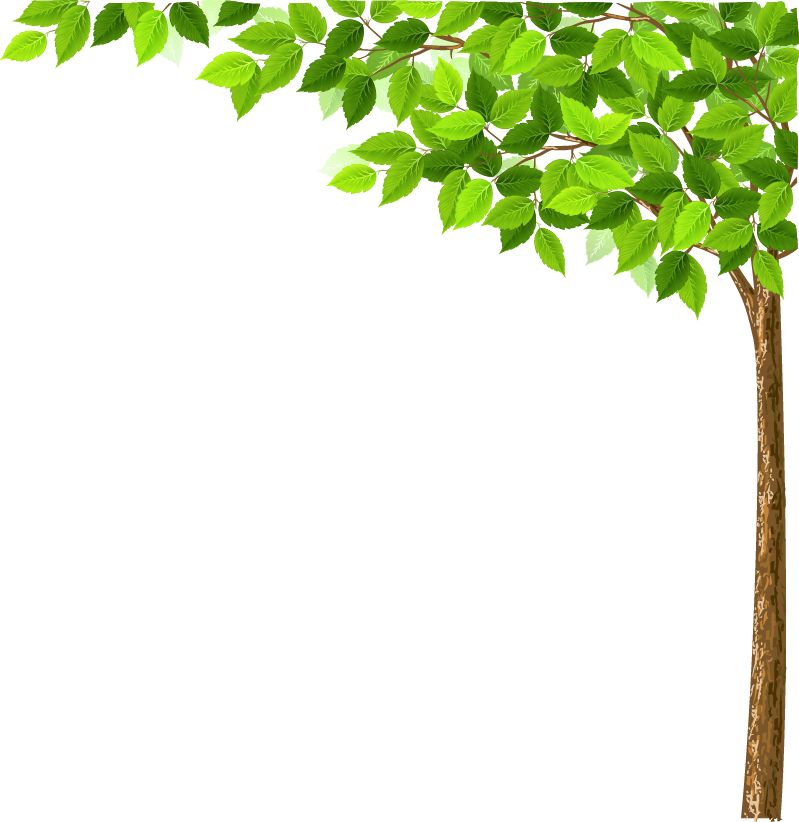 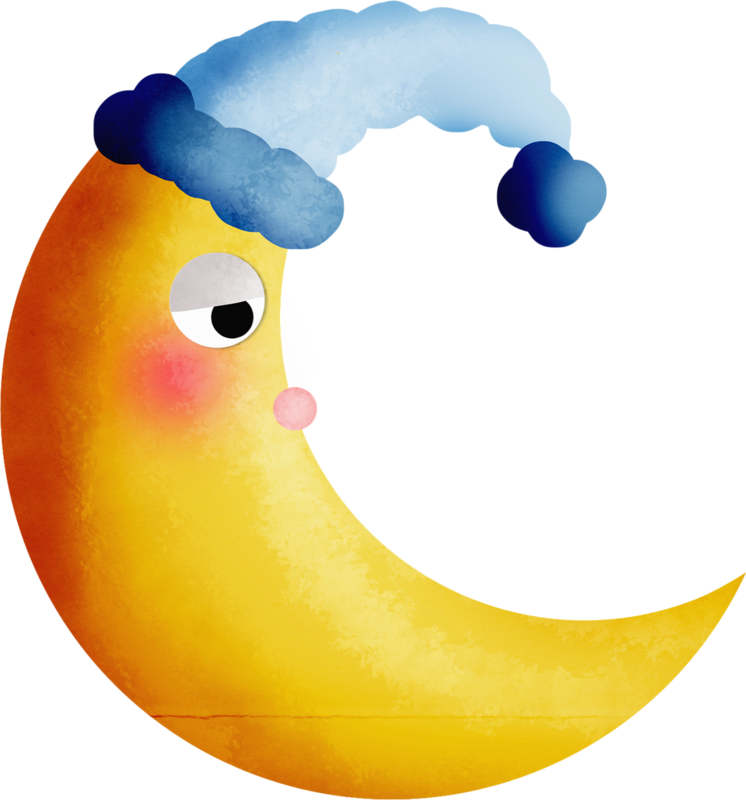 Luyện tập theo nhóm
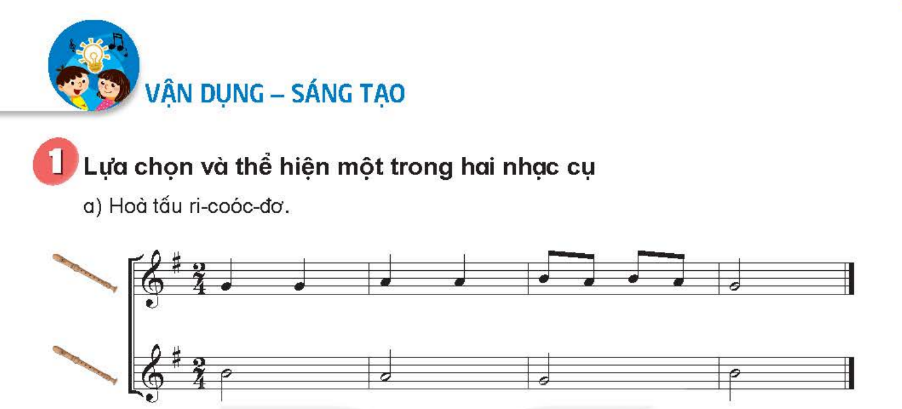 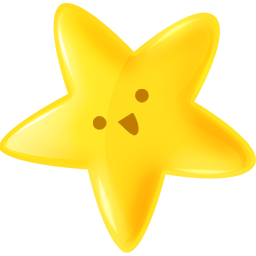 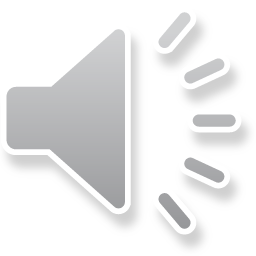 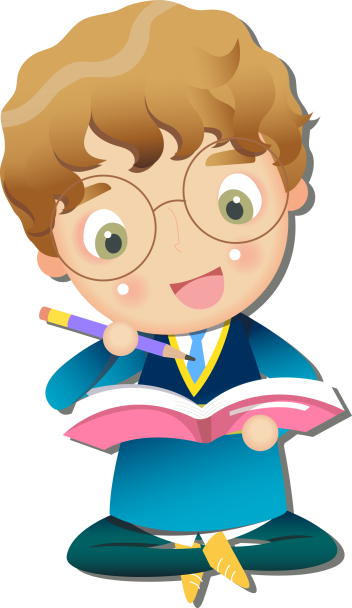 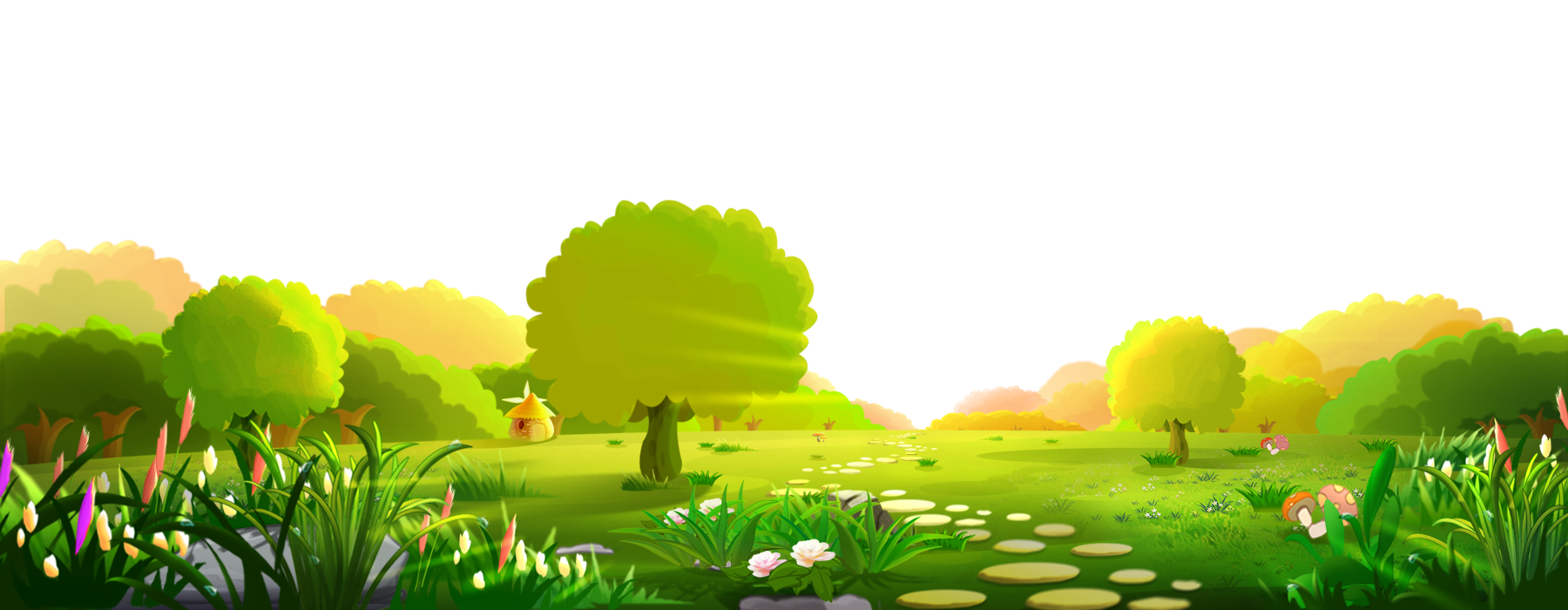 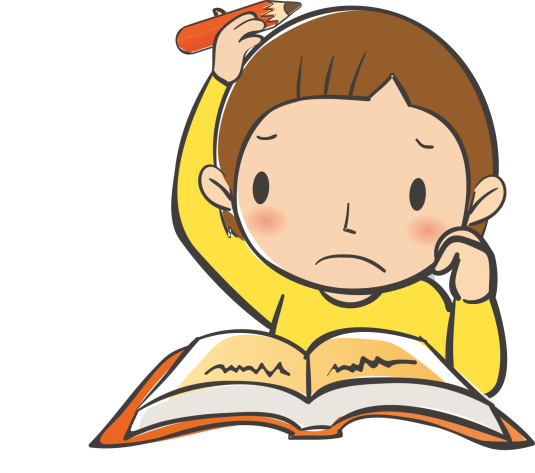 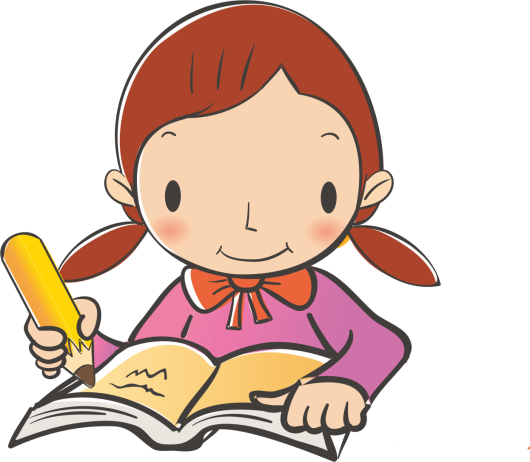 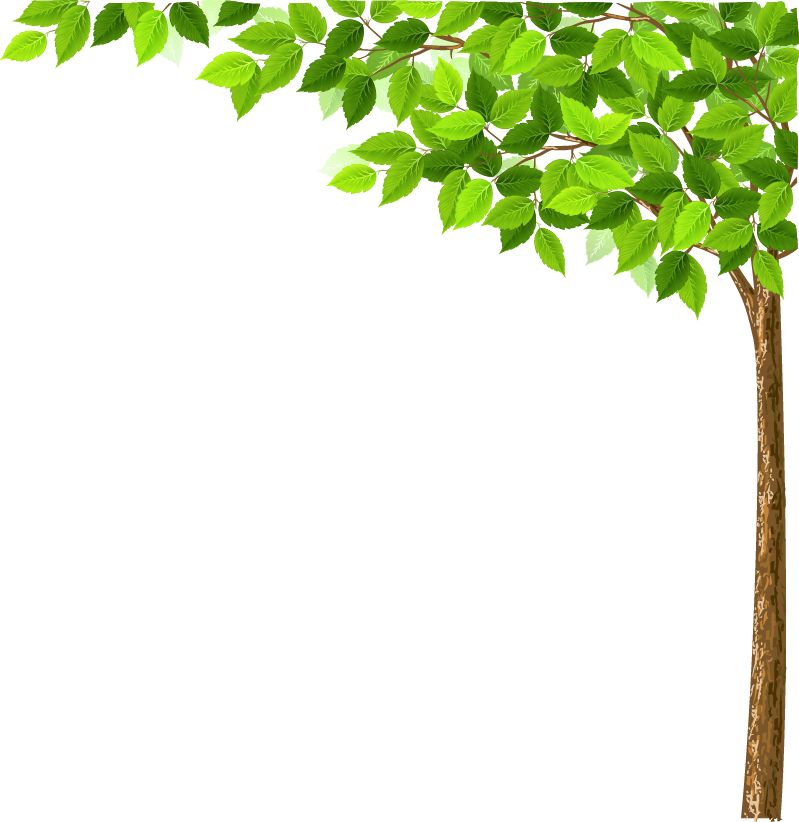 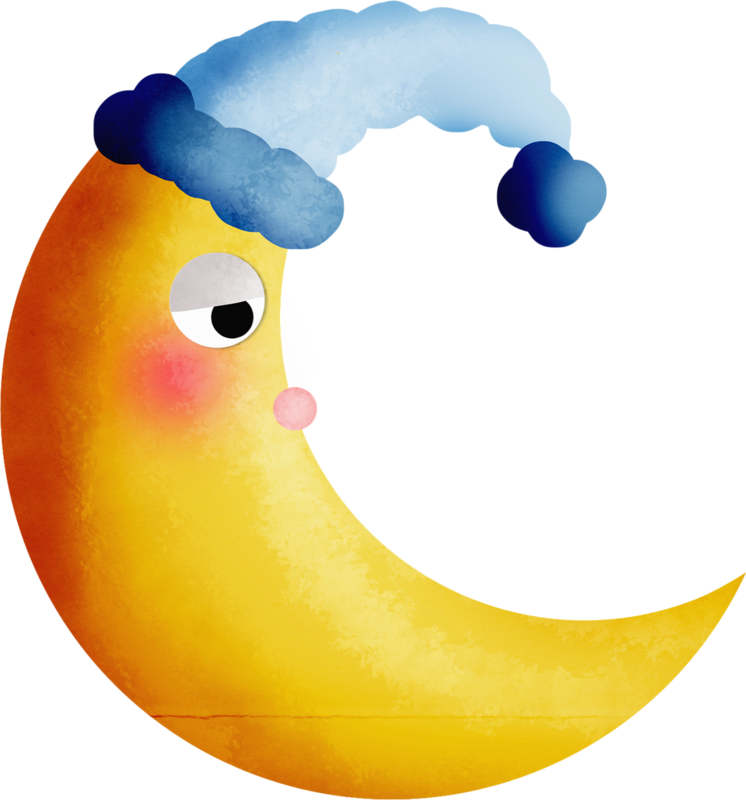 Các nhóm hòa tấu
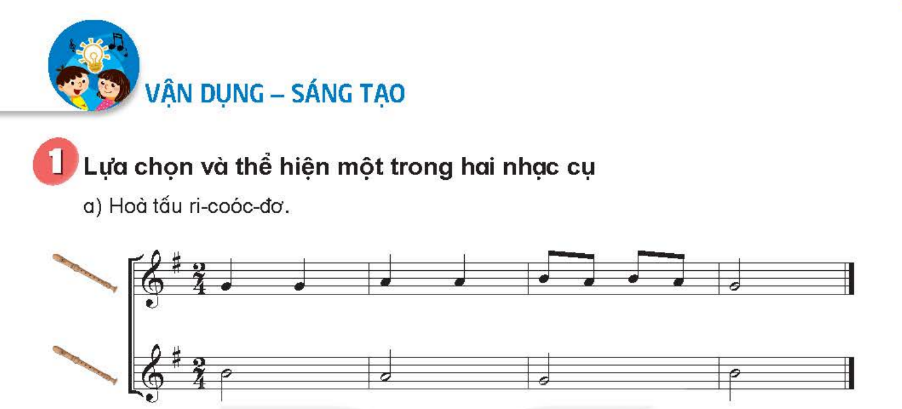 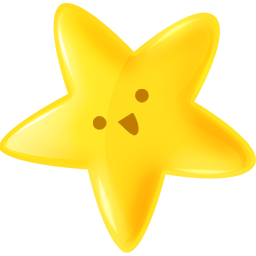 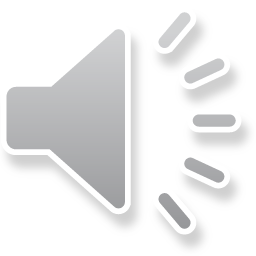 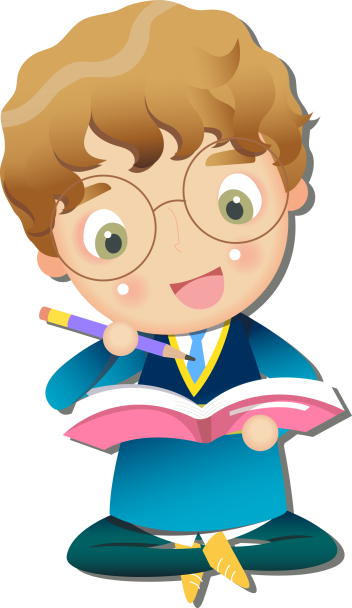 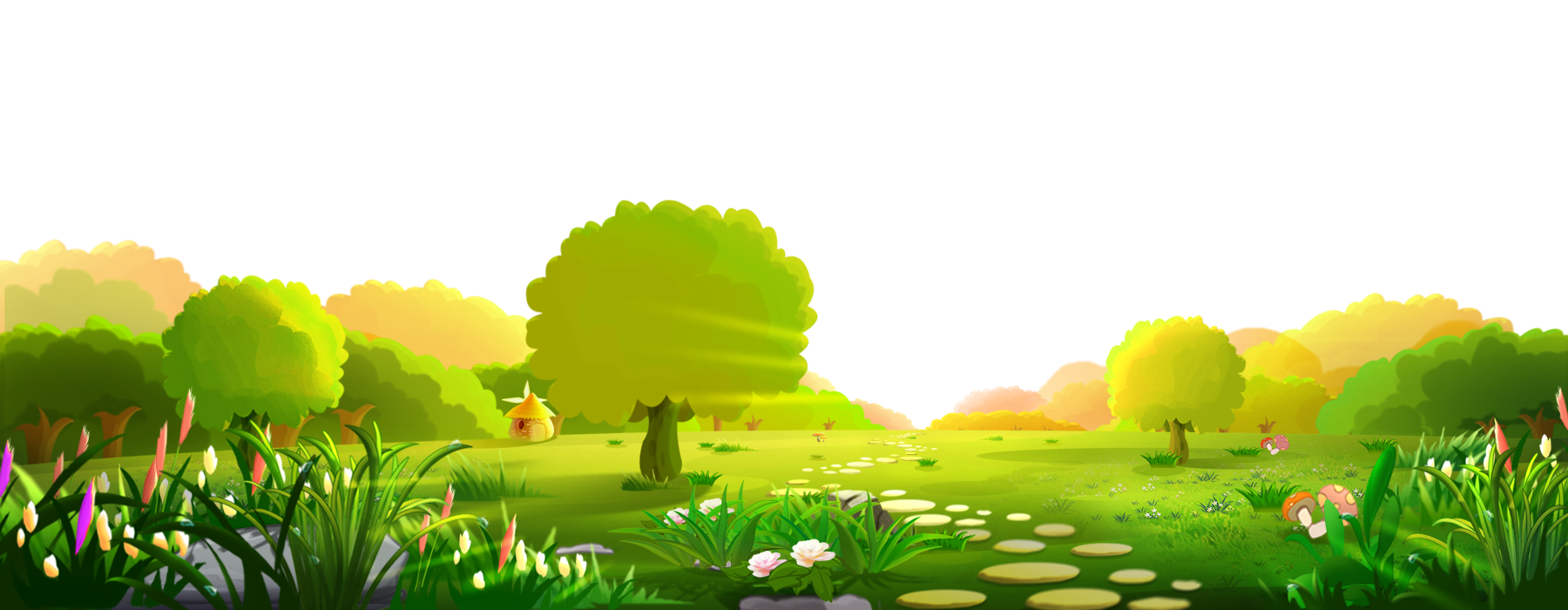 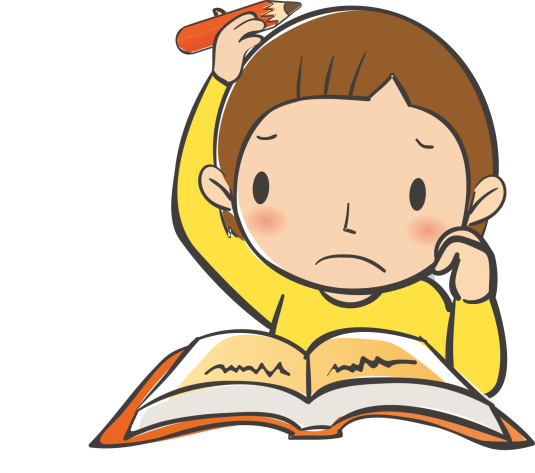 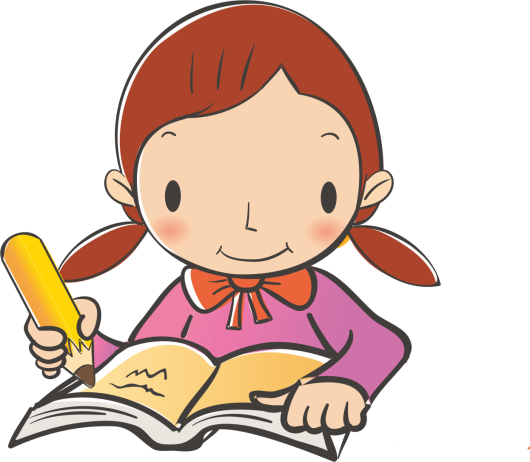 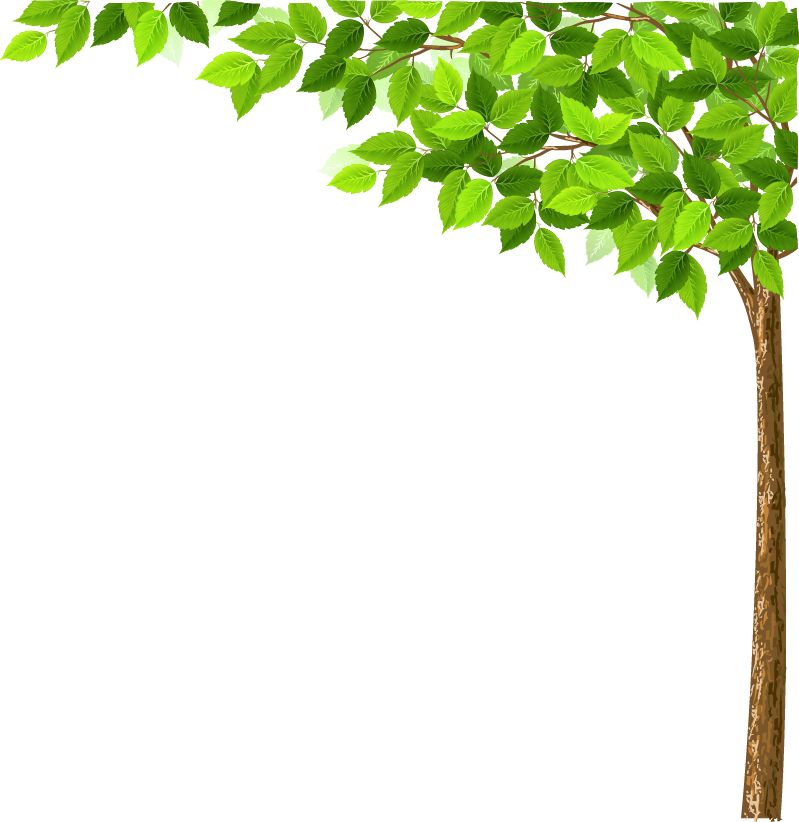 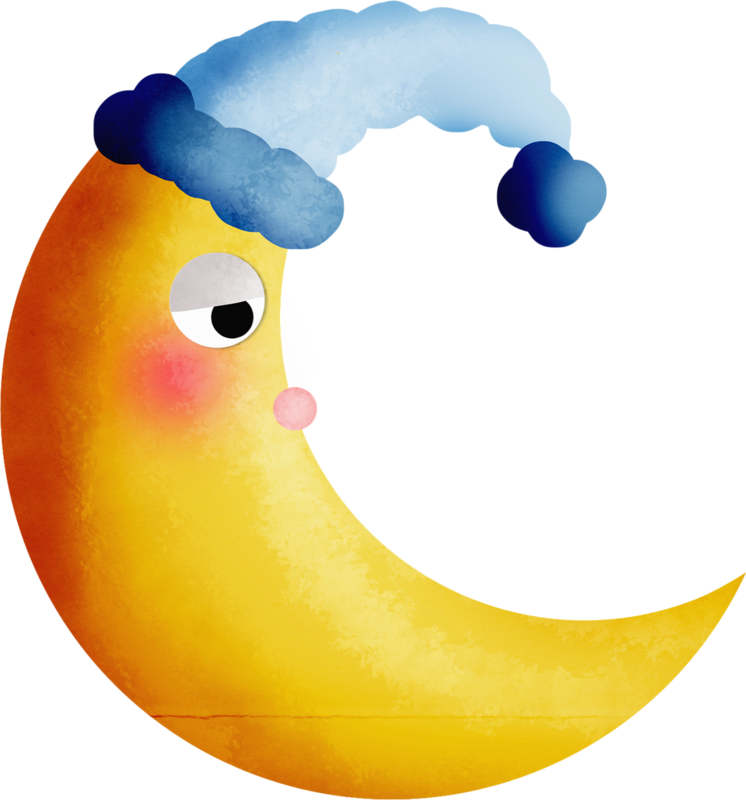 Luyện tập theo nhóm
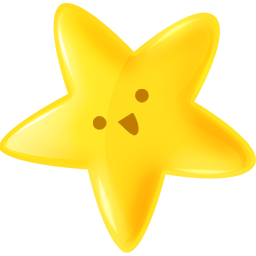 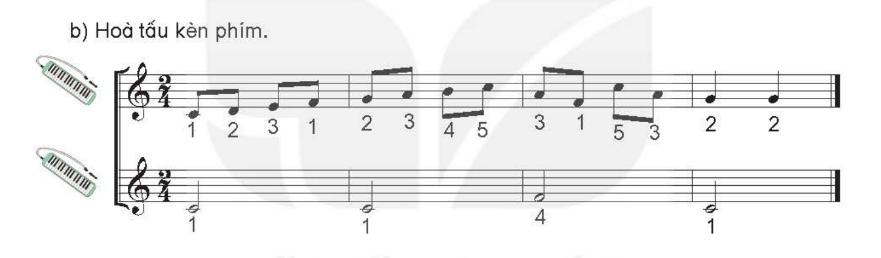 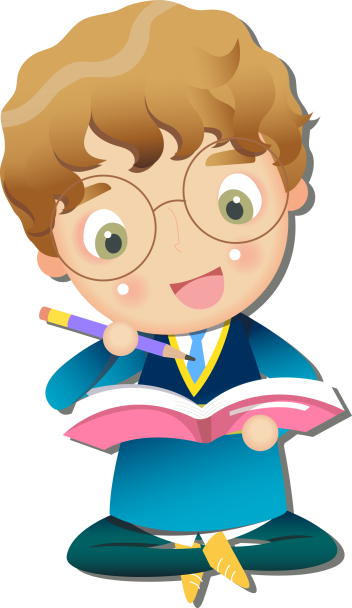 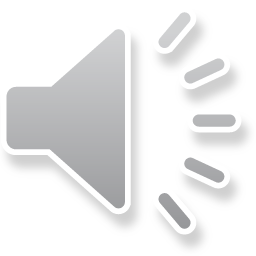 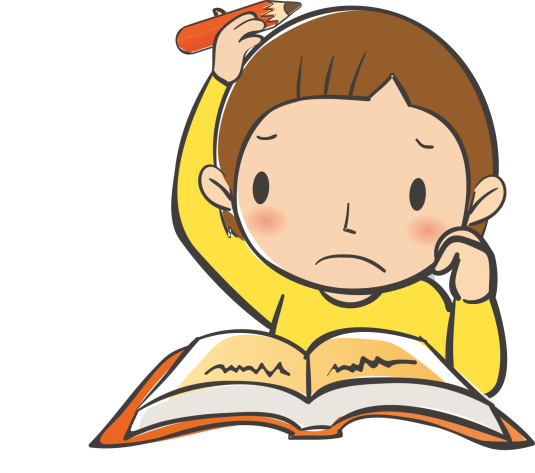 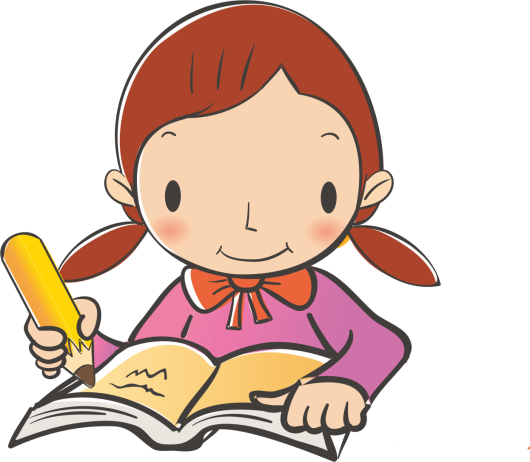 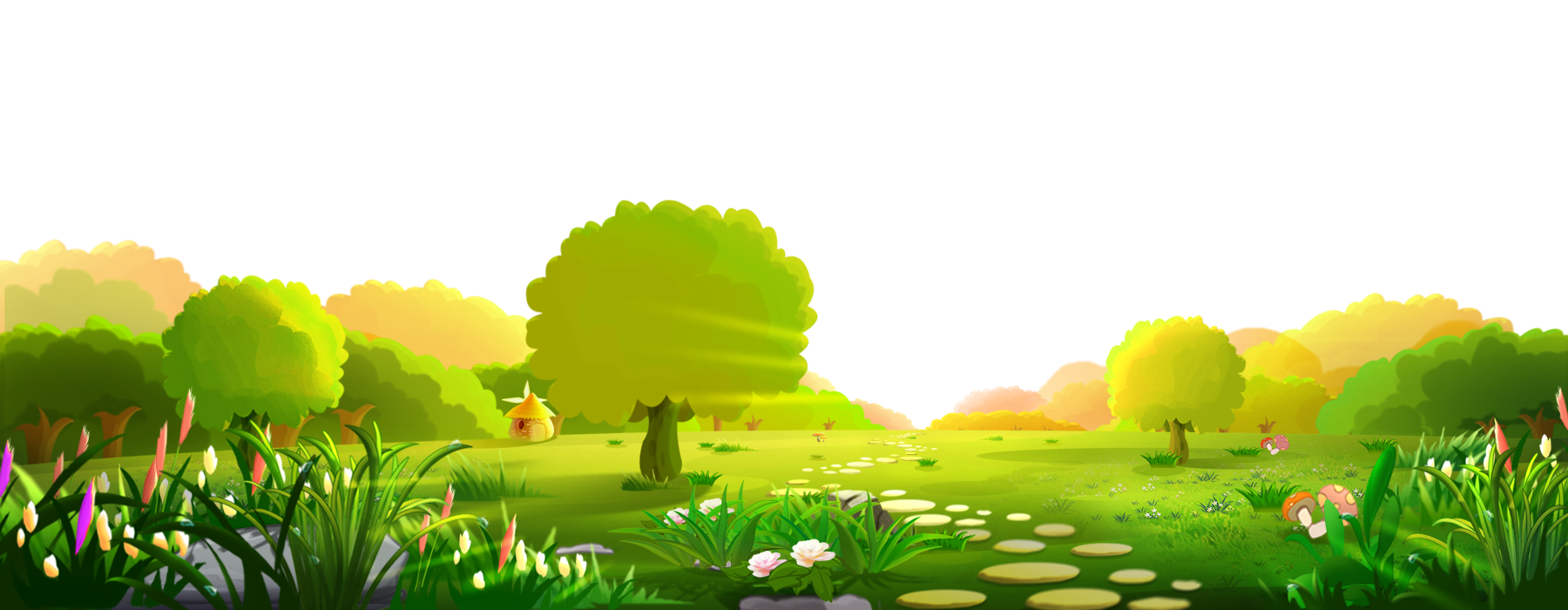 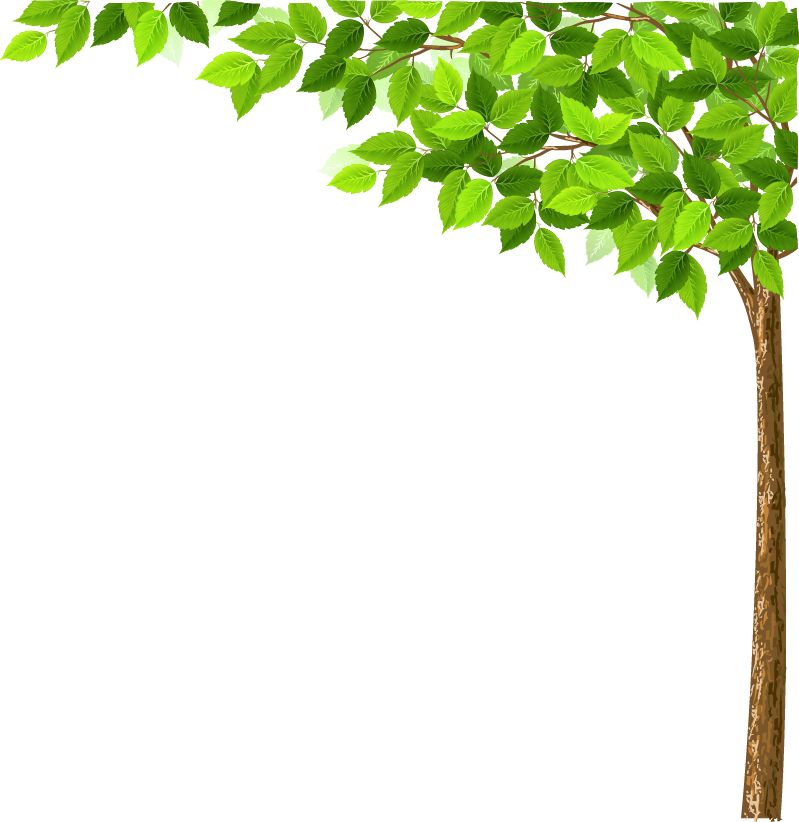 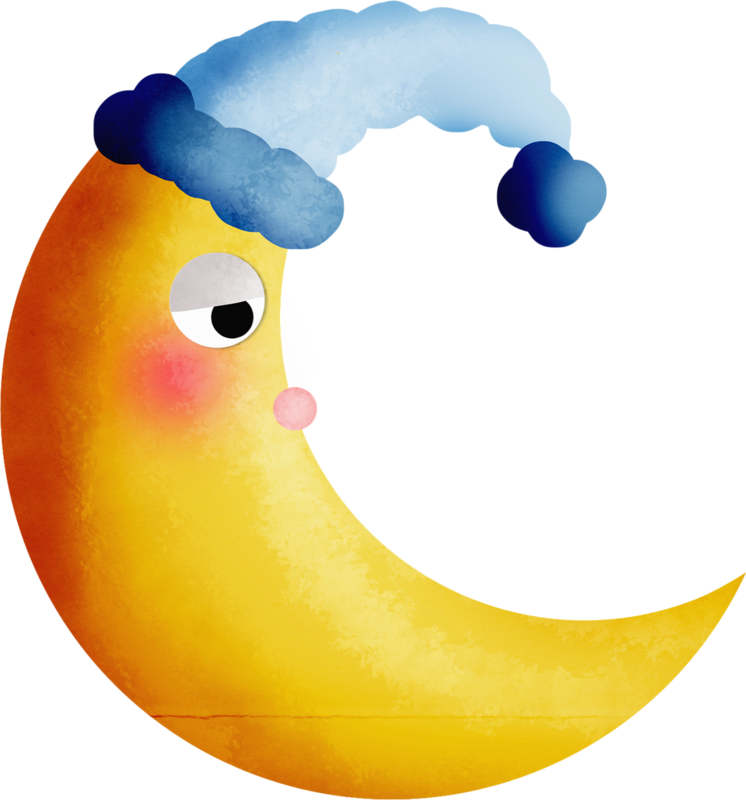 Các nhóm hòa tấu
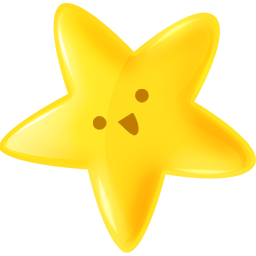 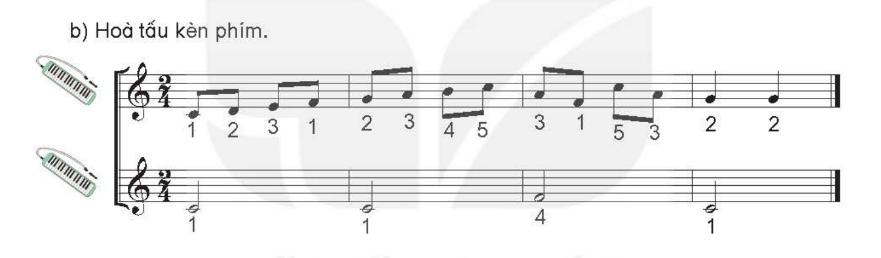 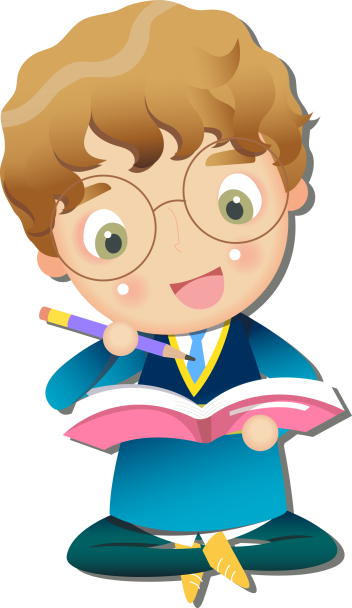 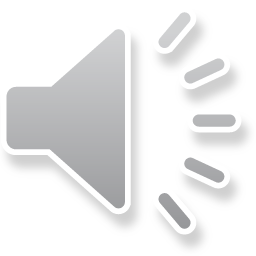 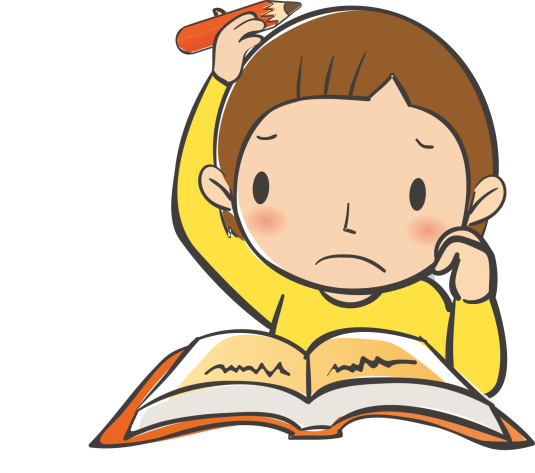 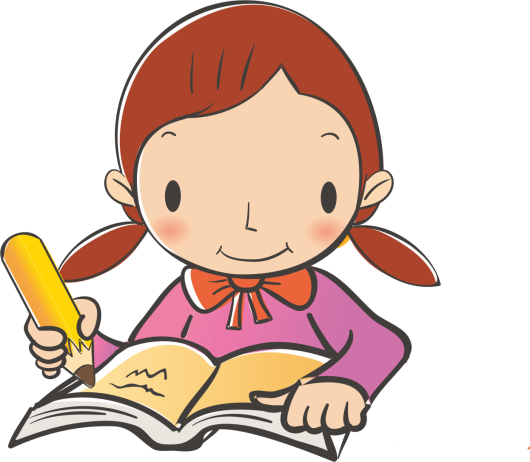 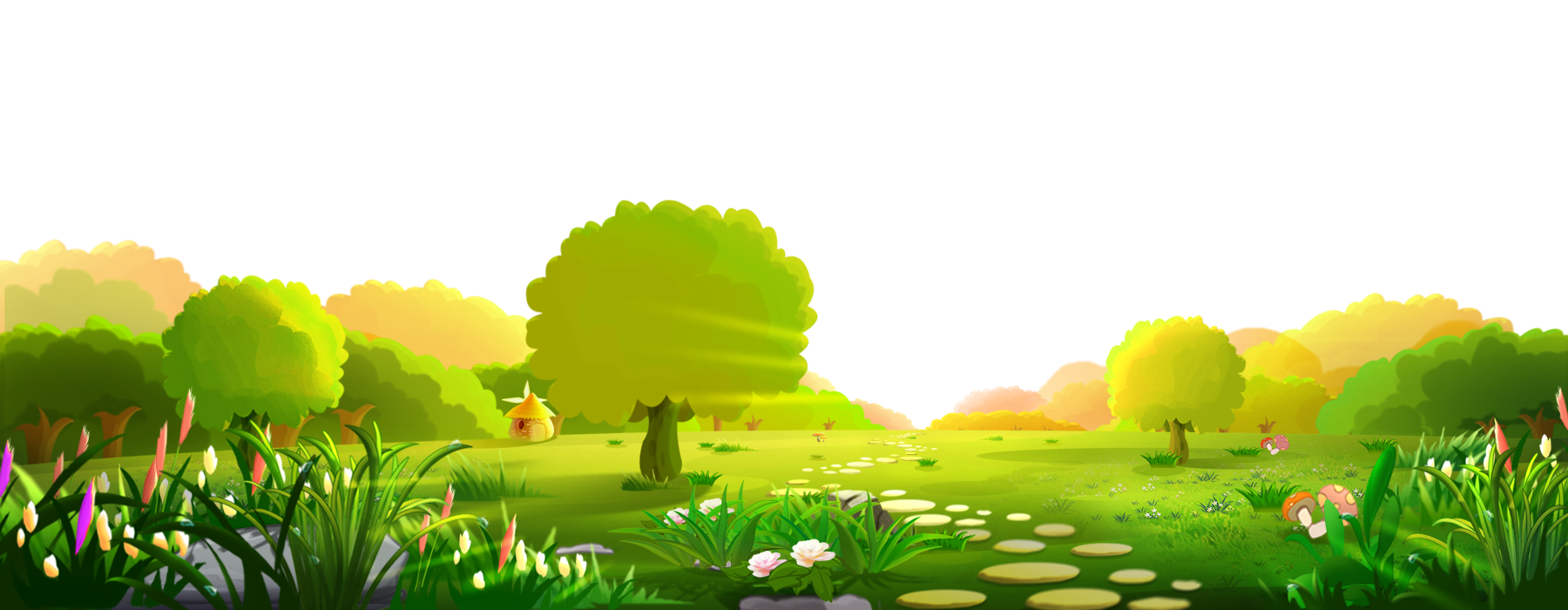 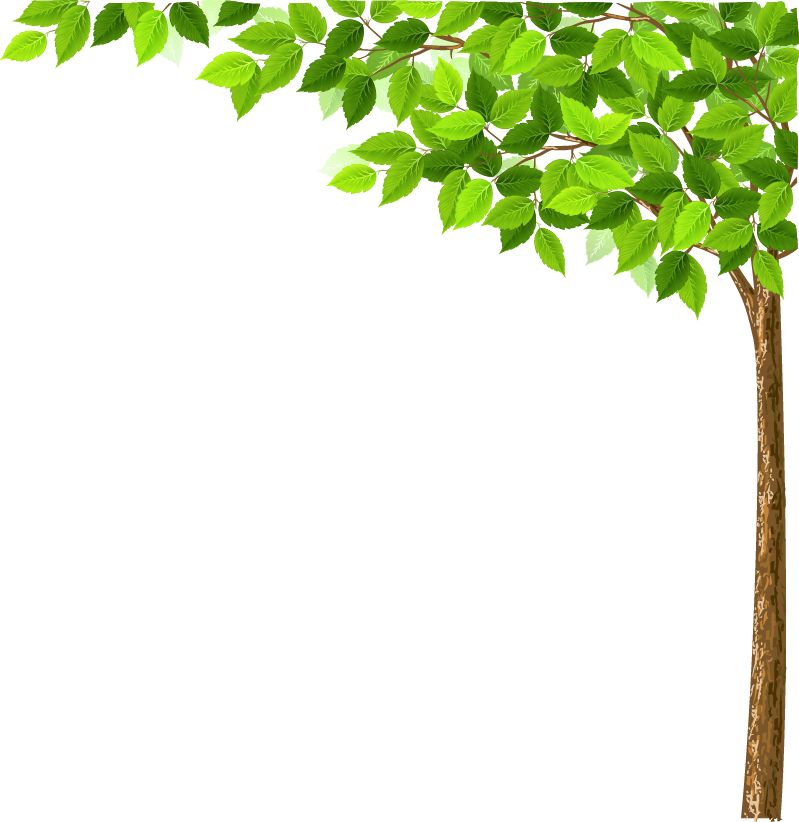 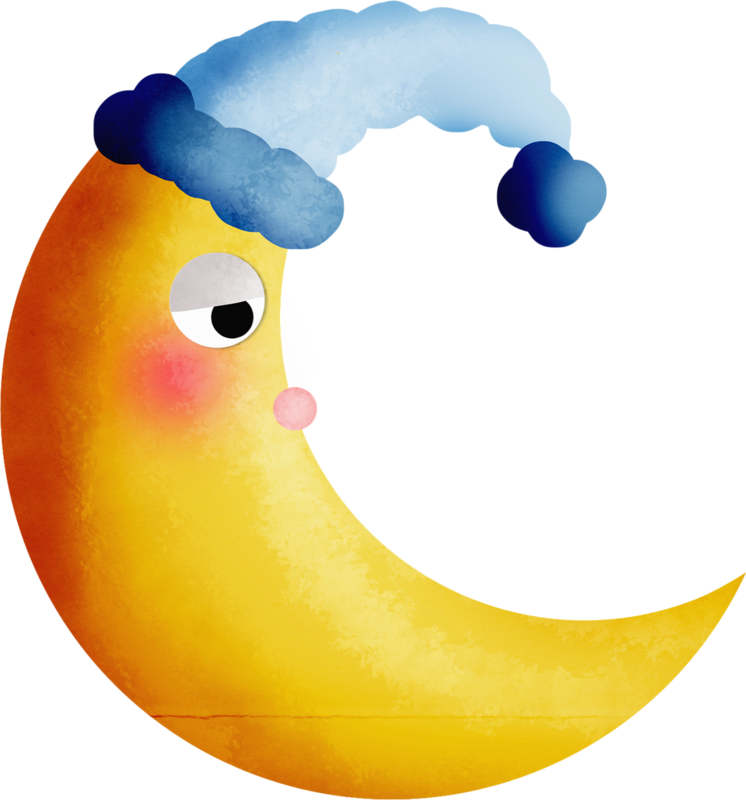 Luyện tập 2 loại nhạc cụ: Trống nhỏ và song loan
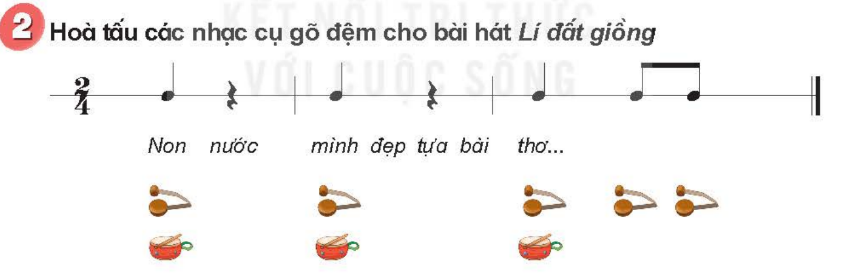 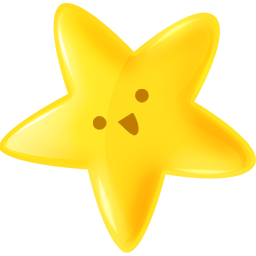 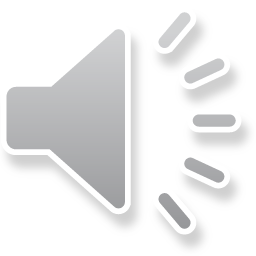 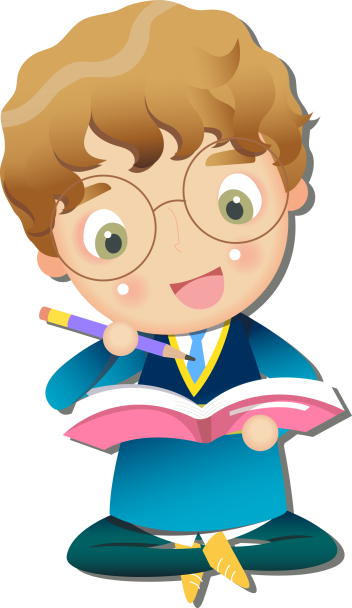 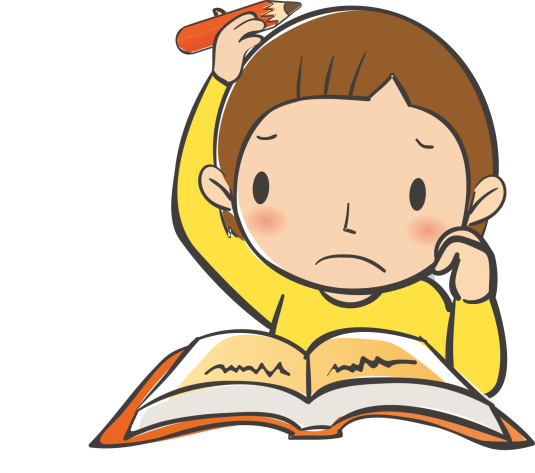 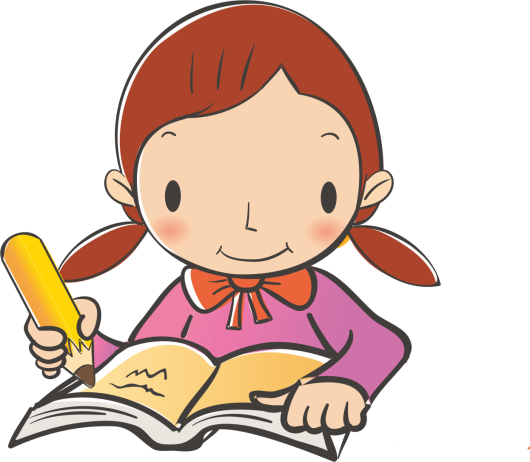 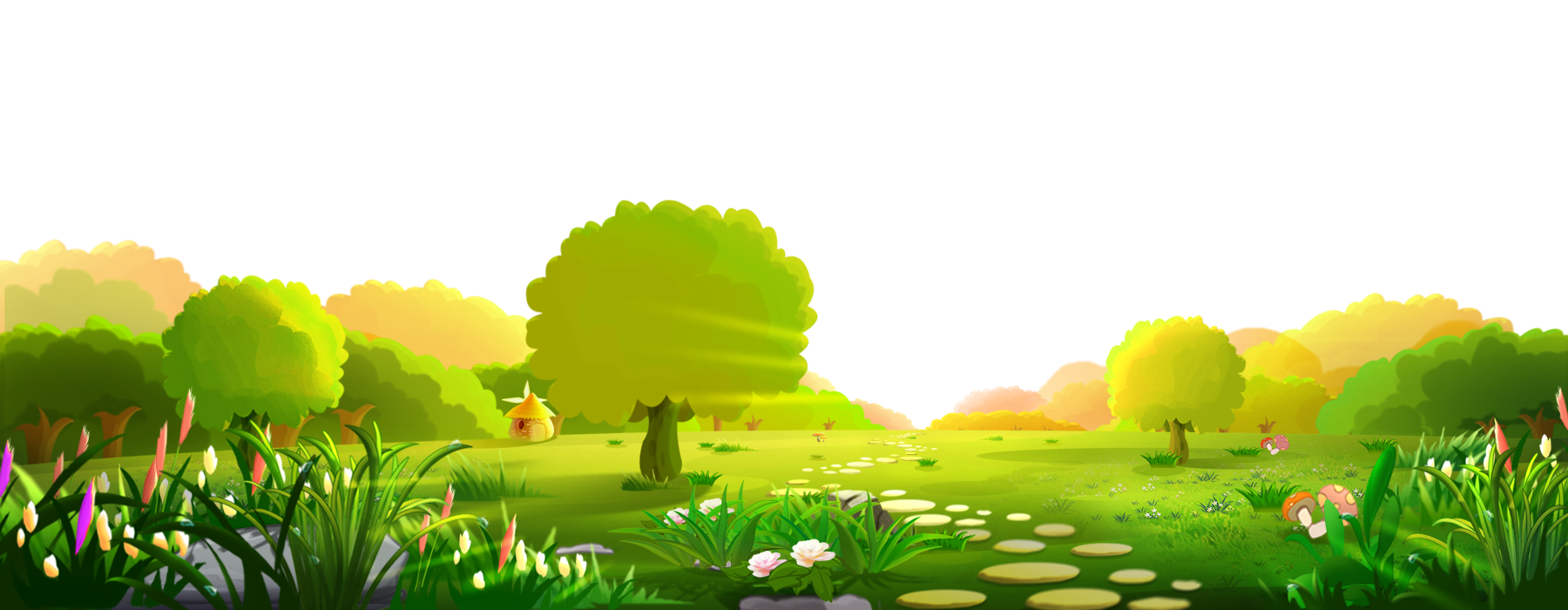 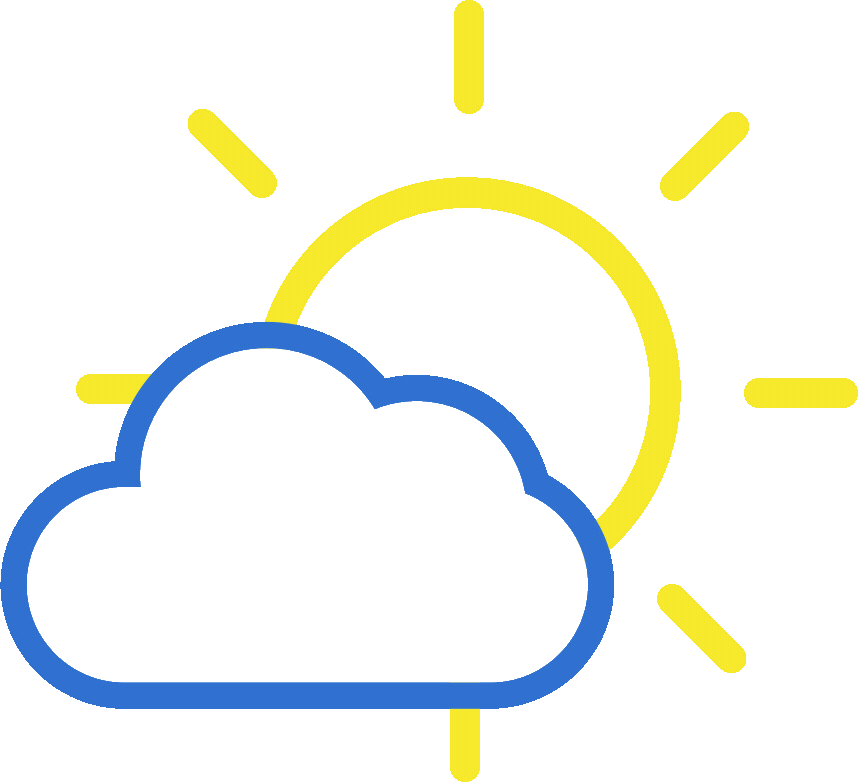 Ứng dụng: 
Trống nhỏ và song loan
Lí đất giồng
Dân ca Nam Bộ
Đặt lời: Đỗ Minh
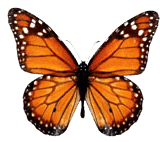 Vừa phải
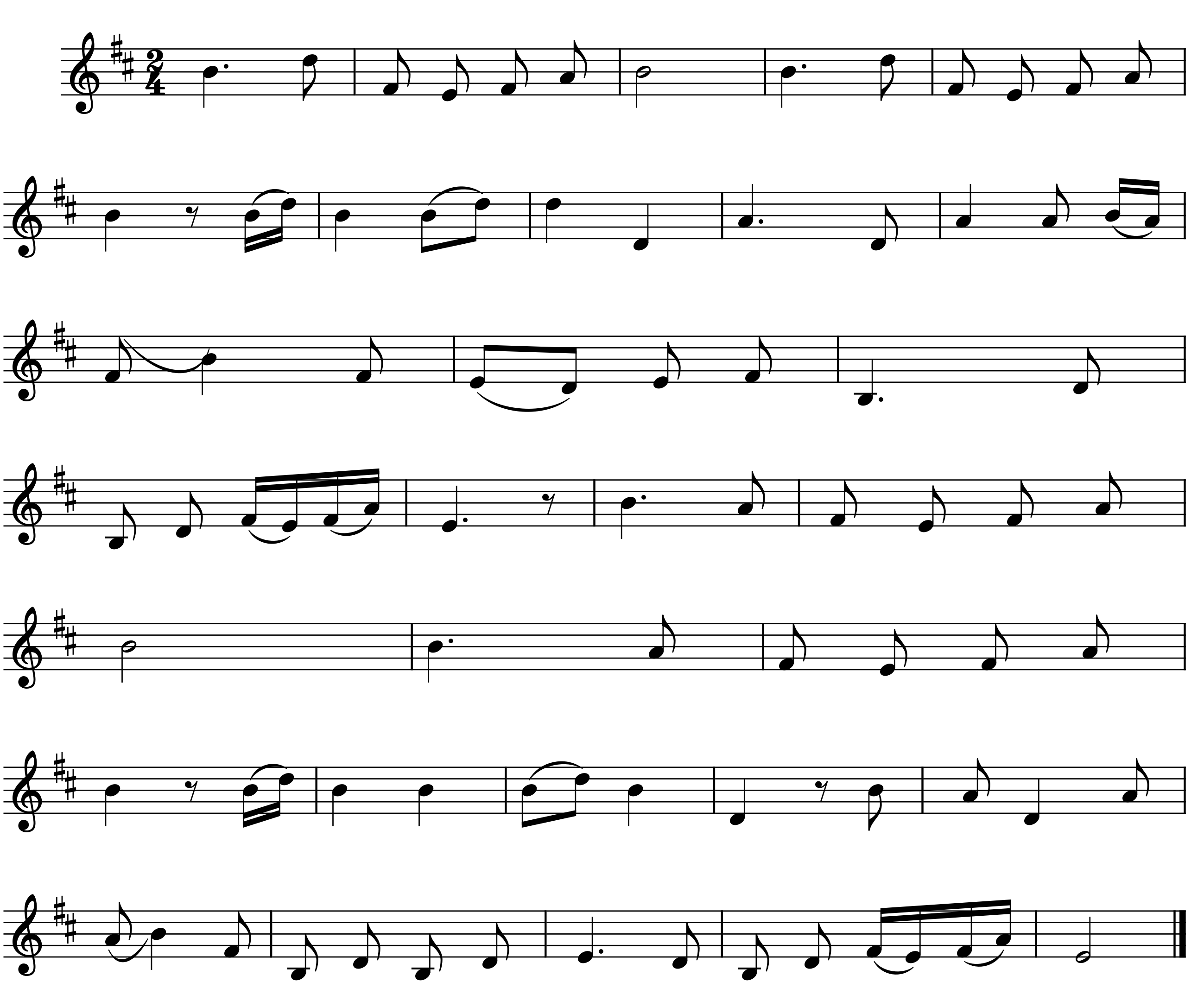 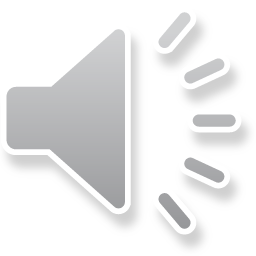 Non       nước      mình   đẹp   tựa    bài       thơ.               Câu           hát      vọng   từ   ngàn   năm
xưa.                 Gió       lên,          trăng         sáng       trời           mây.              Miền    quê       em       nắng
đỏ.                                 Gió             đưa                      hương     lúa            vàng.                          Tang
tình     tang       tinh       tính          tang.                  Tang            tang        tình         tình       tình       tinh
tang.                                         Tang                             tang              tình           tình          tình        tinh
tang.               Nắng     lên         ai               gánh        lúa            về.               Lúa          thơm  mùi        nếp
mới.          Mai    ngày   lúa     lại       trổ         bông.      Tang    tình     tang     tính         tính        tang.
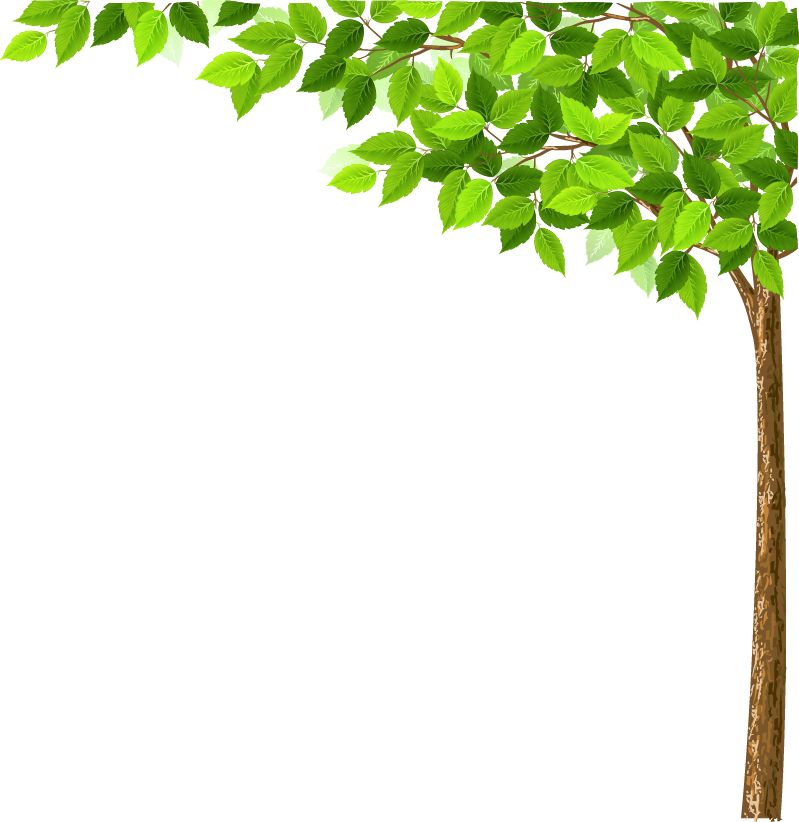 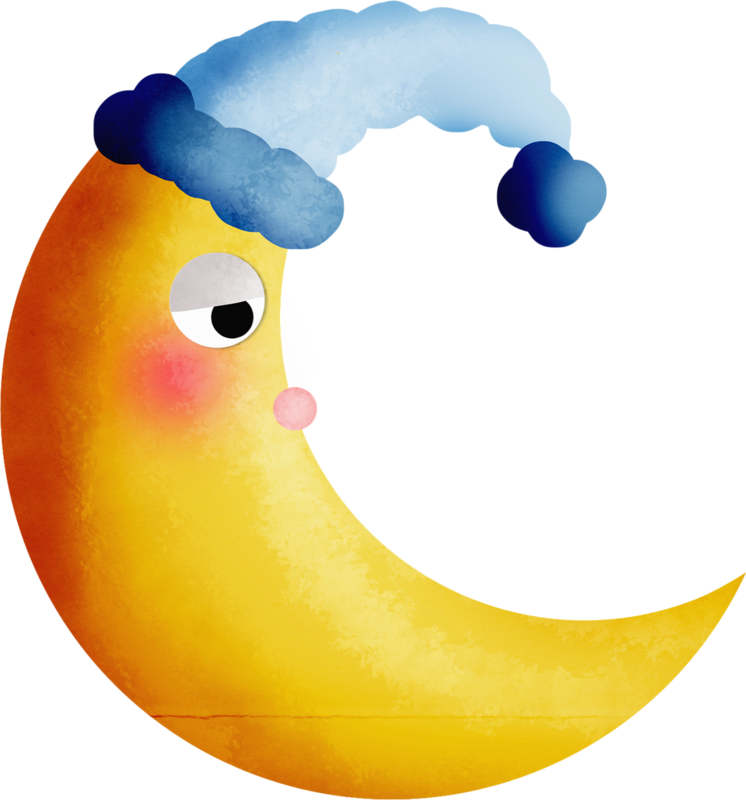 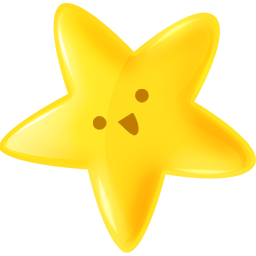 Mời các nhóm lên trình bày hòa tấu 2 loại nhạc cụ
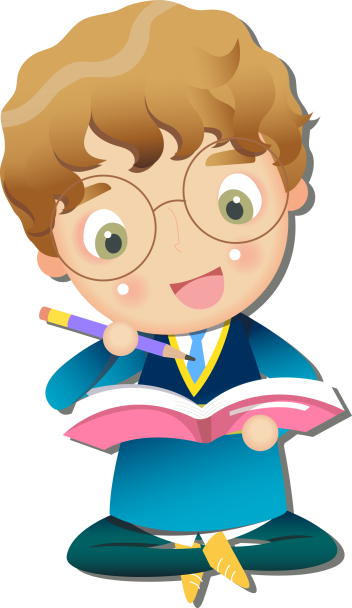 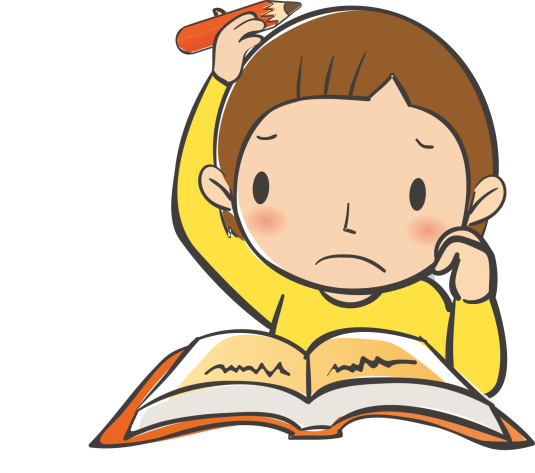 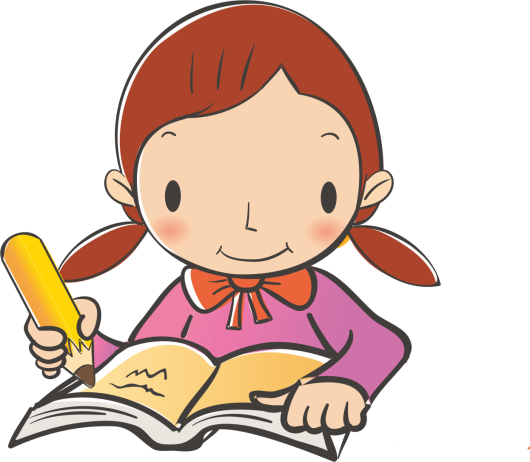 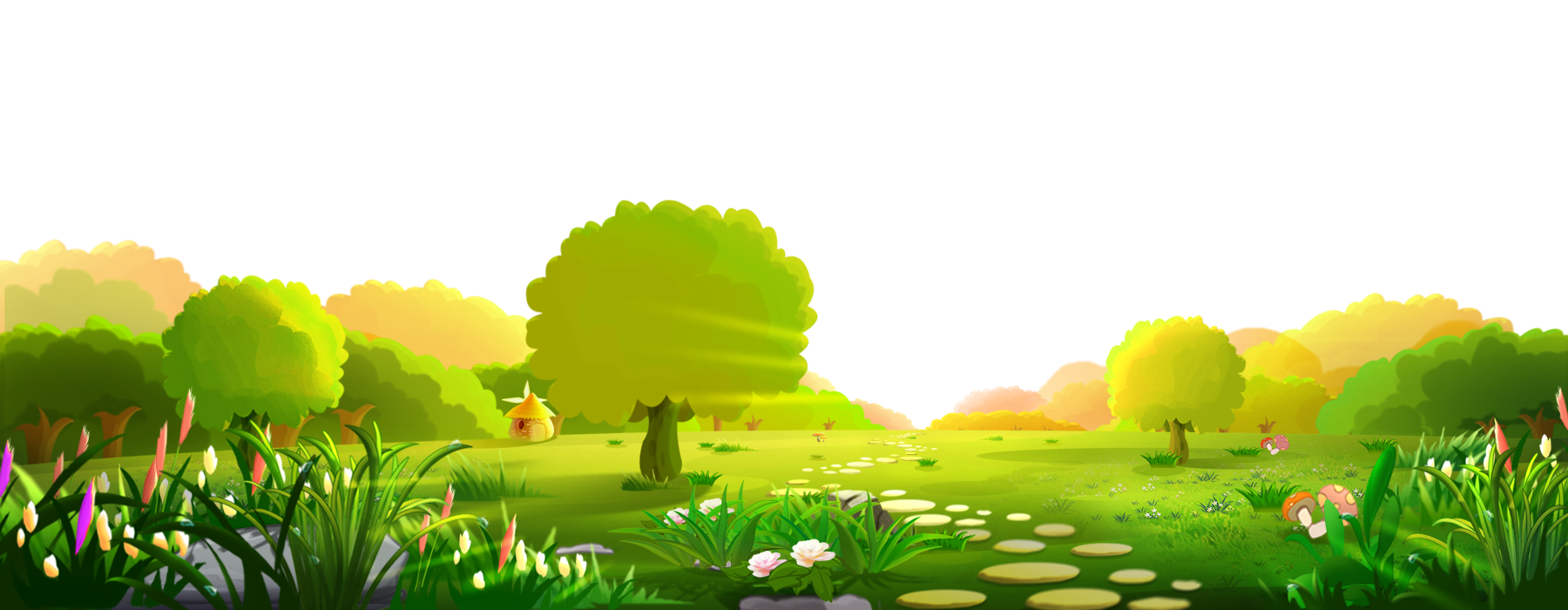 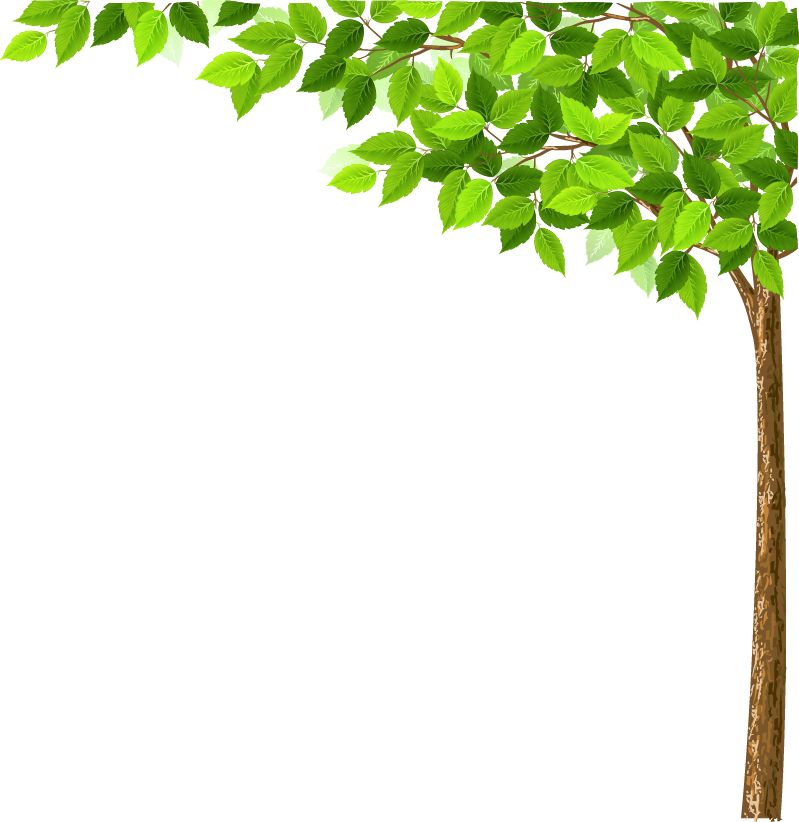 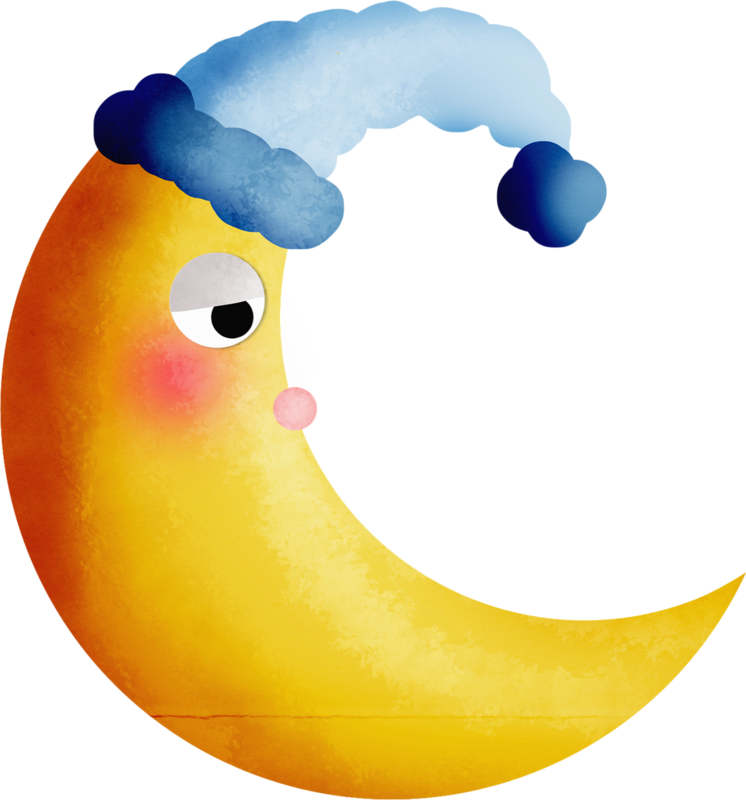 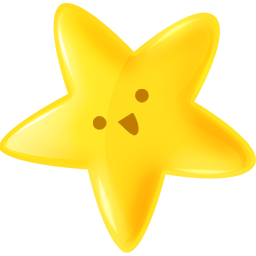 Giới  thiệu một nhạc cụ dân tộc ở địa phương 
                         mà em biết qua hình ảnh hoặc hình thức khác
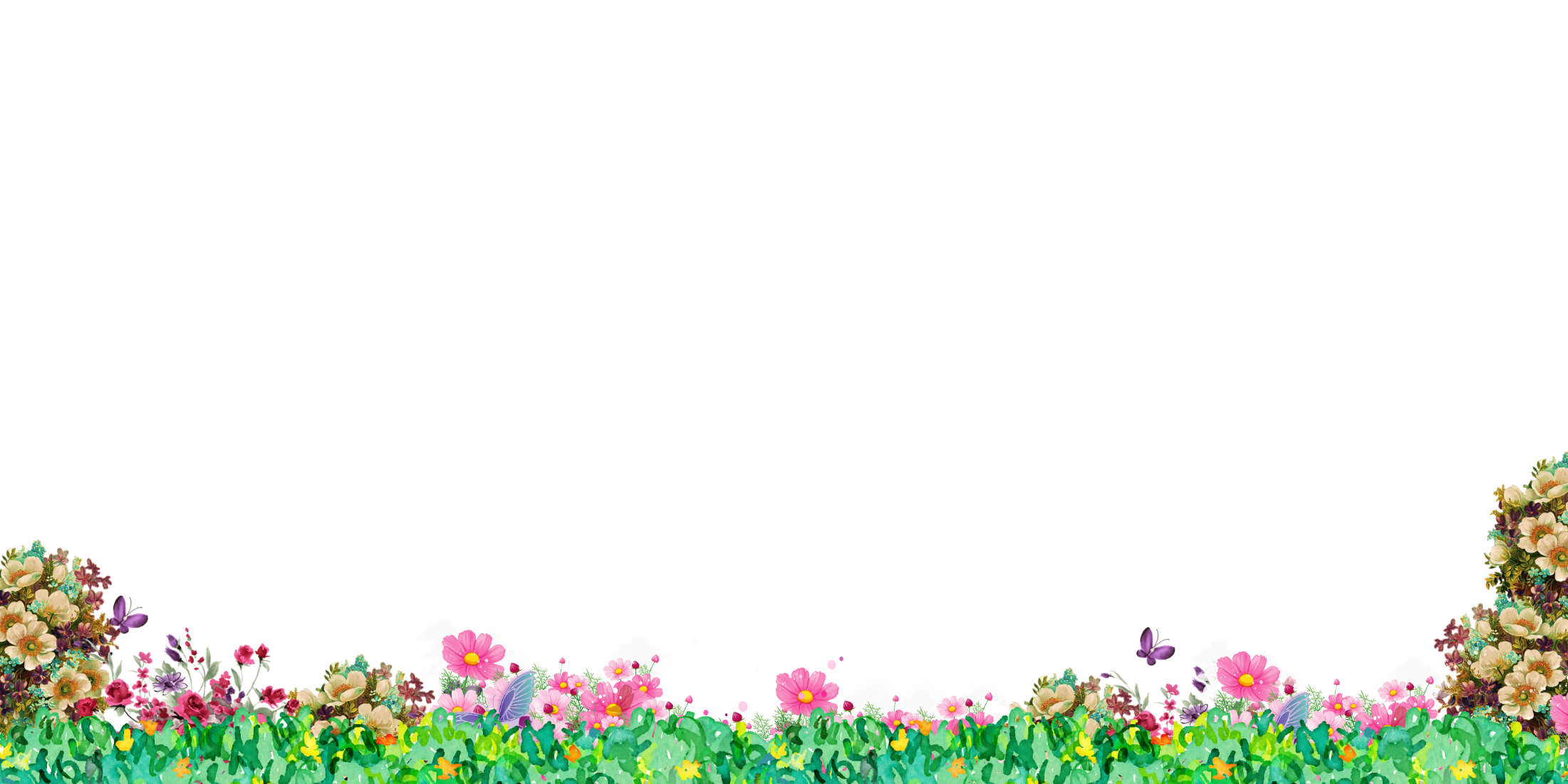 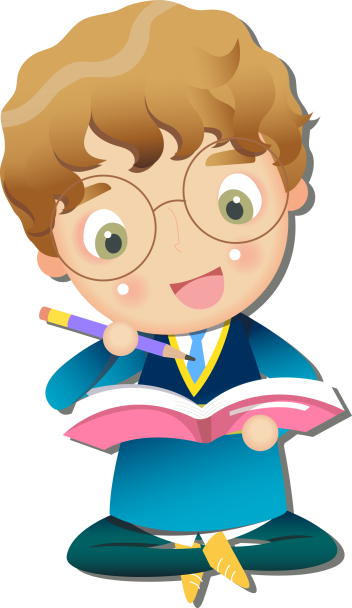 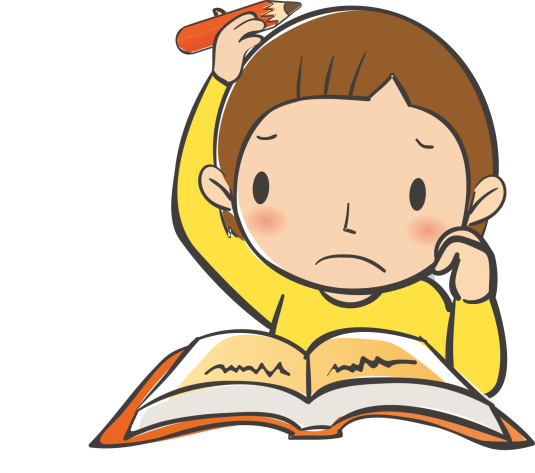 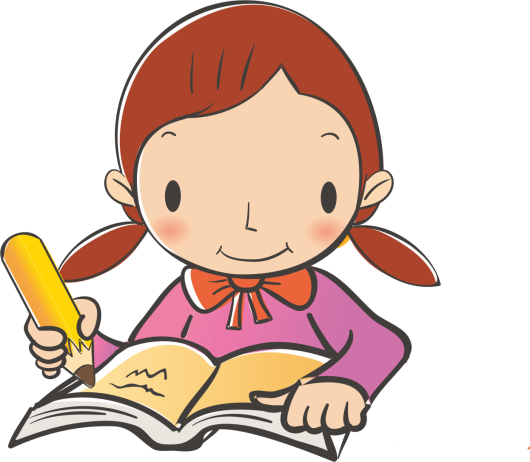 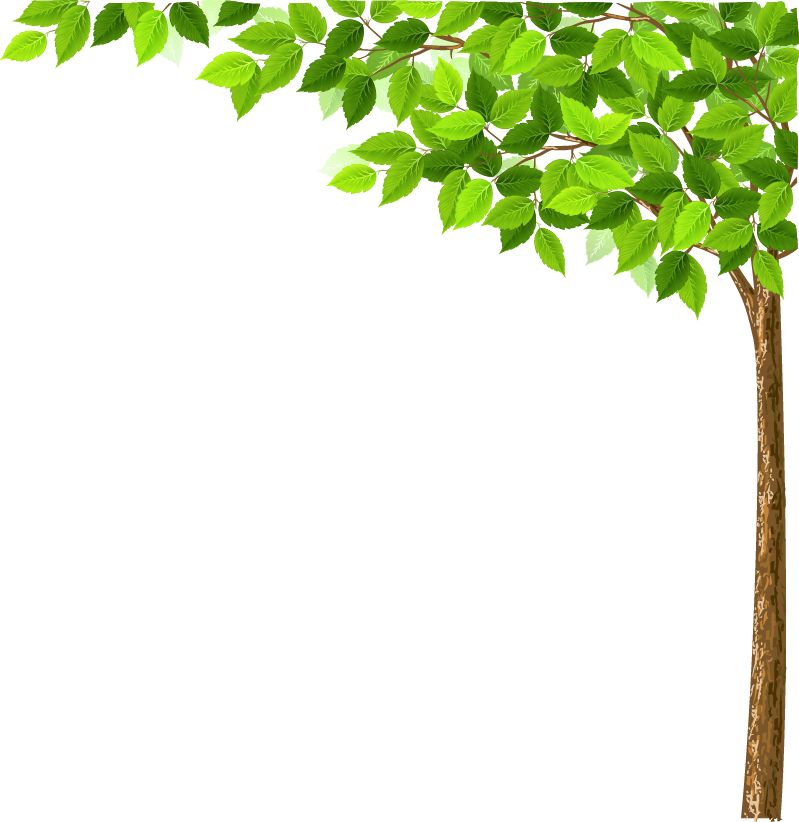 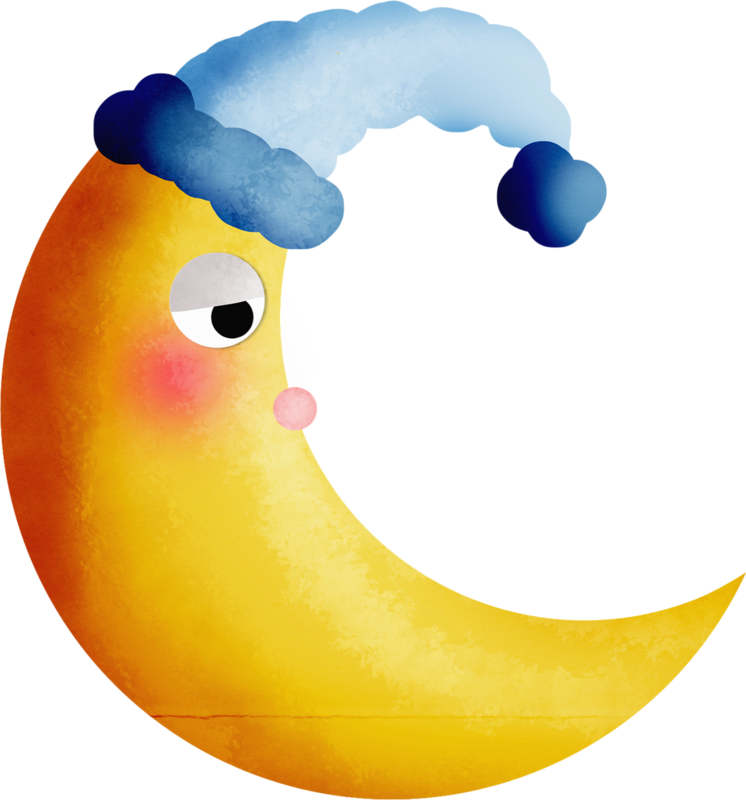 Giới  thiệu một nhạc cụ dân tộc tới các em:
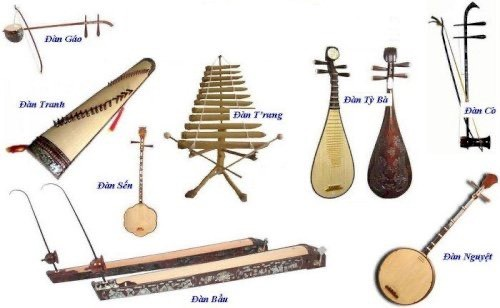 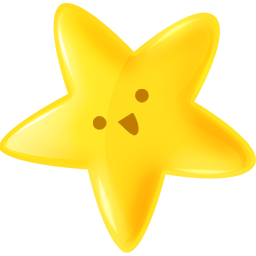 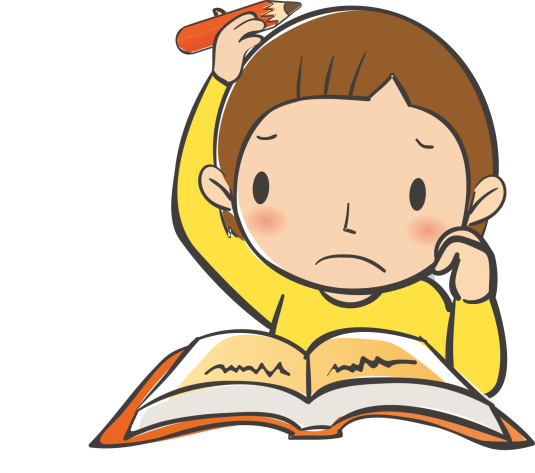 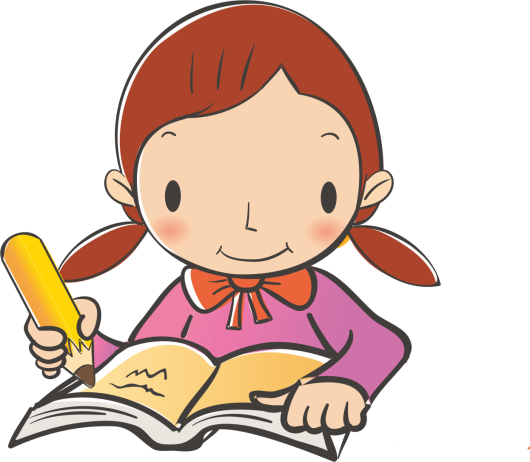 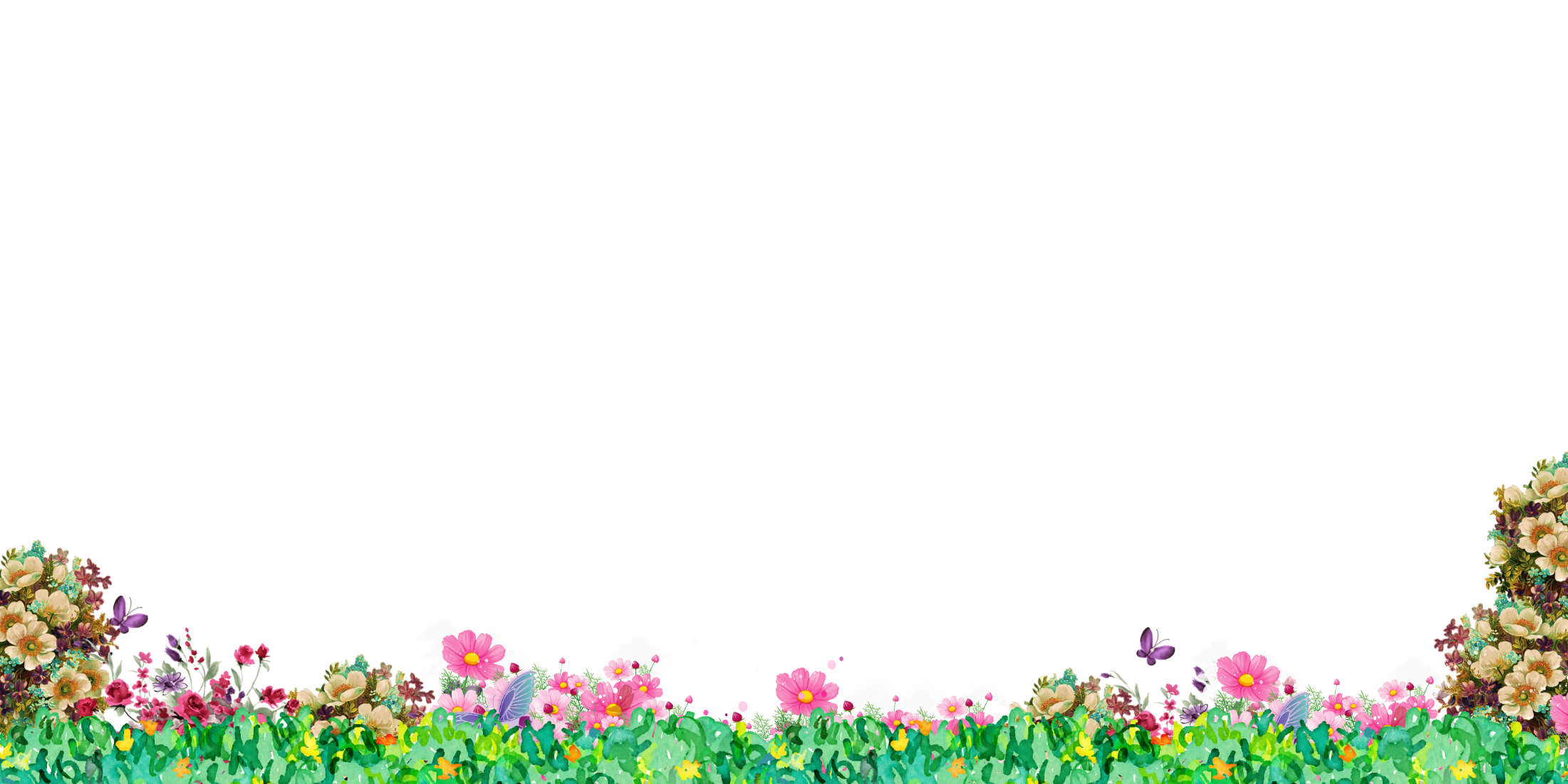 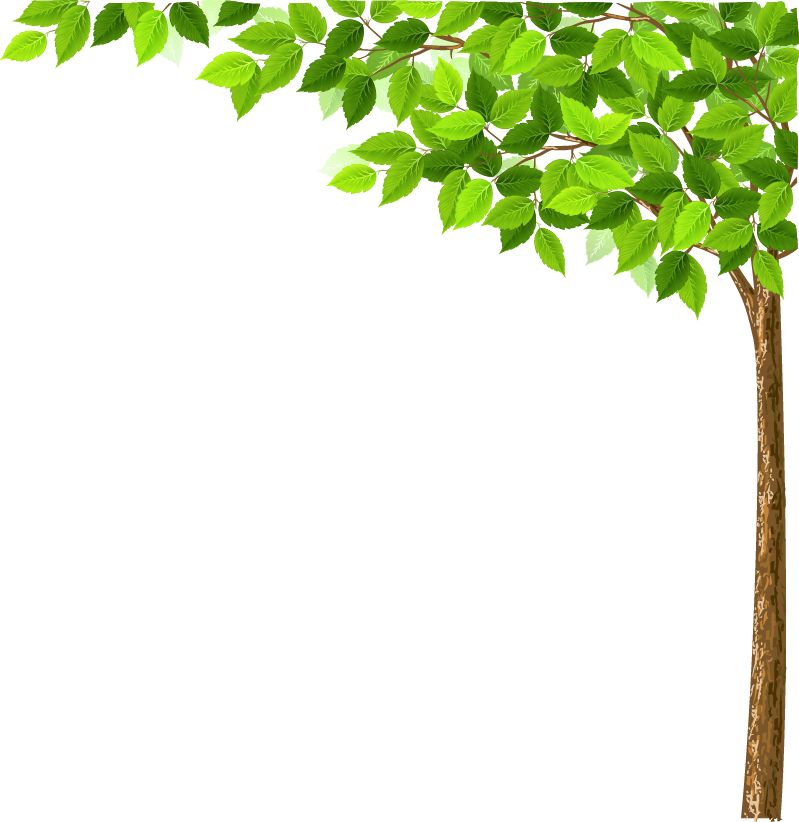 Chủ đề 2: Giai điệu quê hương
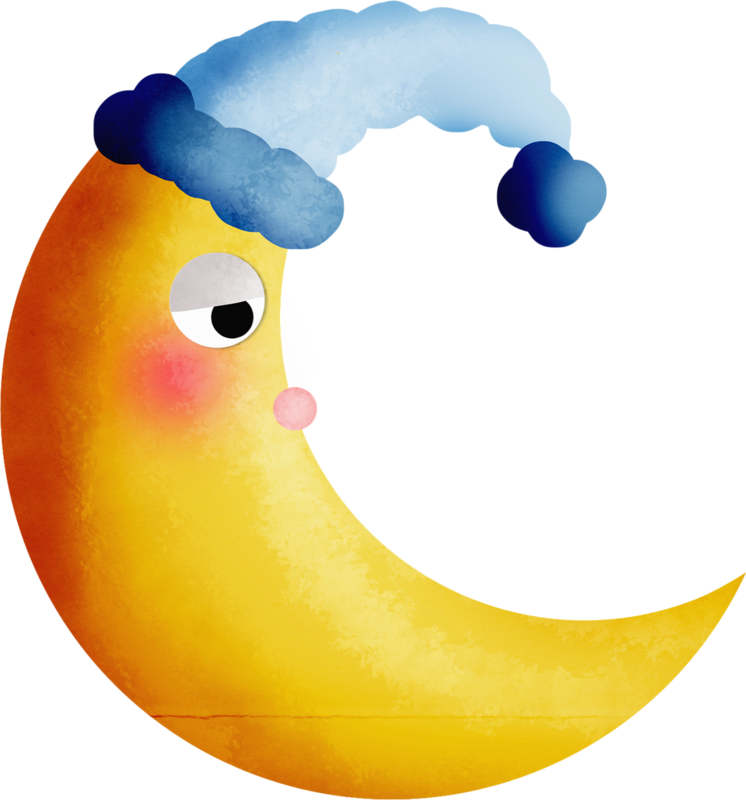 Tiết 8
Tổ chức hoạt động Vận dụng - Sáng tạo
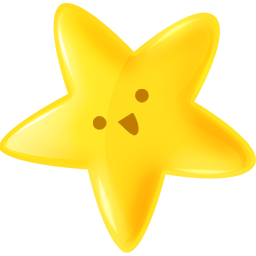 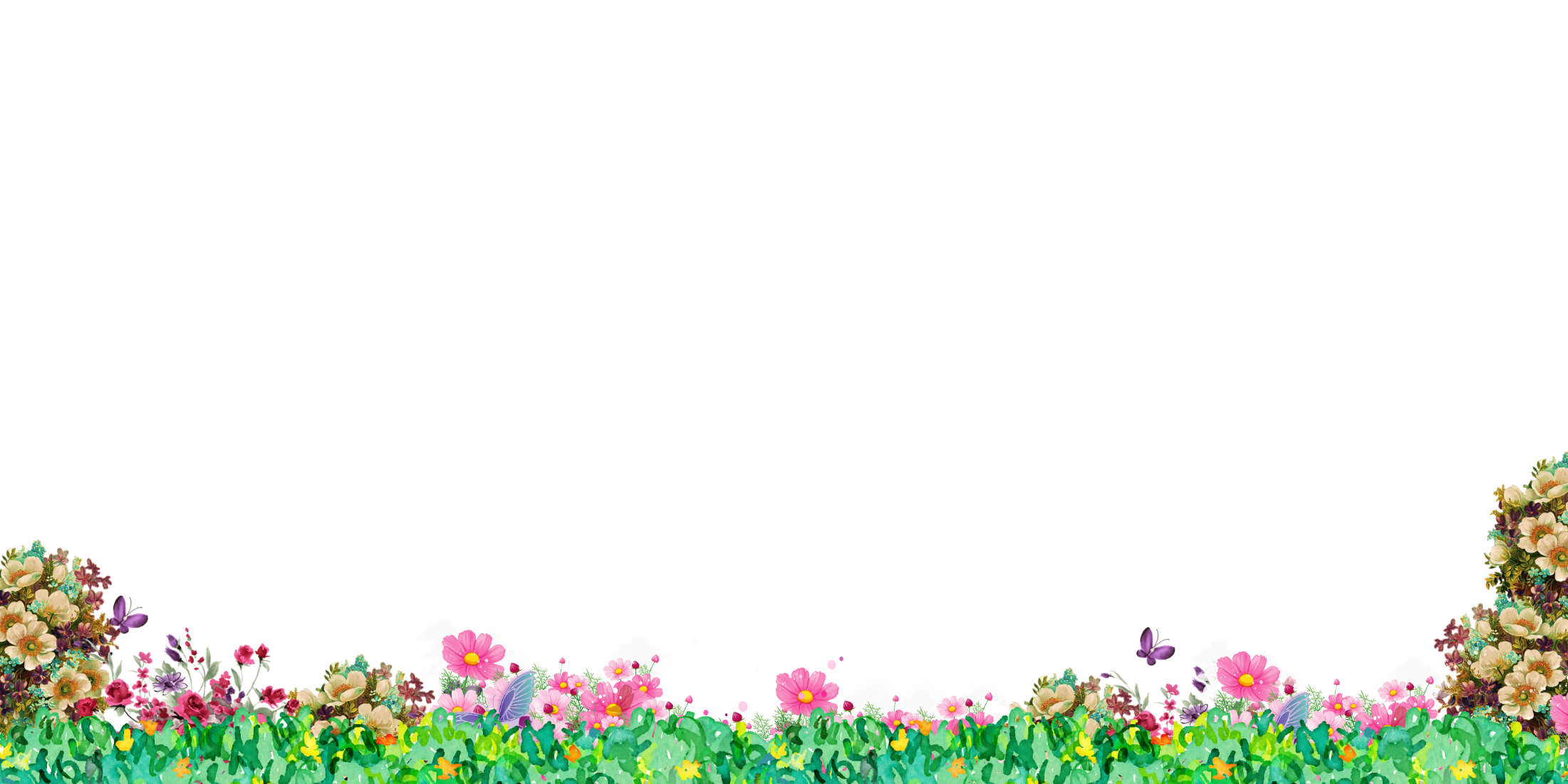 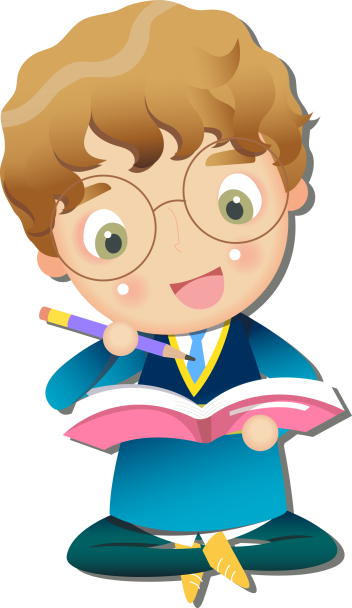 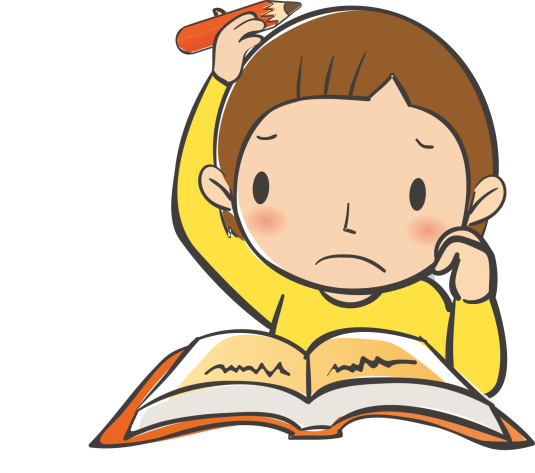 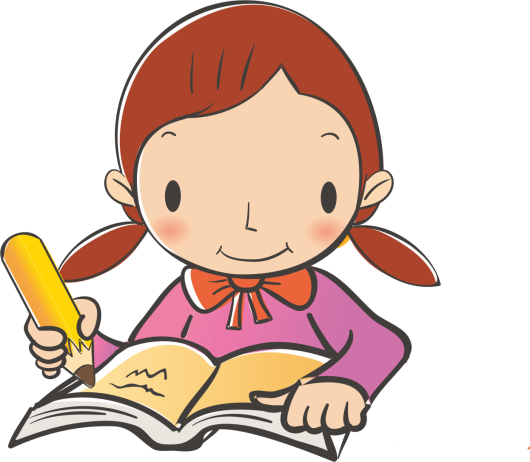